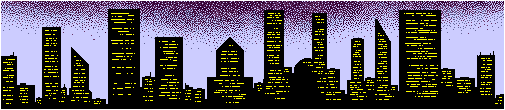 EXPANDING
Your Borders
Romans 15:14-33
Dr. Rick Griffith • Crossroads International Church SingaporeCICFamily.com • BibleStudyDownloads.org
[Speaker Notes: I consider it a great privilege to be with you today to share some great things God is doing.]
GROW
GROW
GROW
GROW
[Speaker Notes: Growth is important in just about every area of life.]
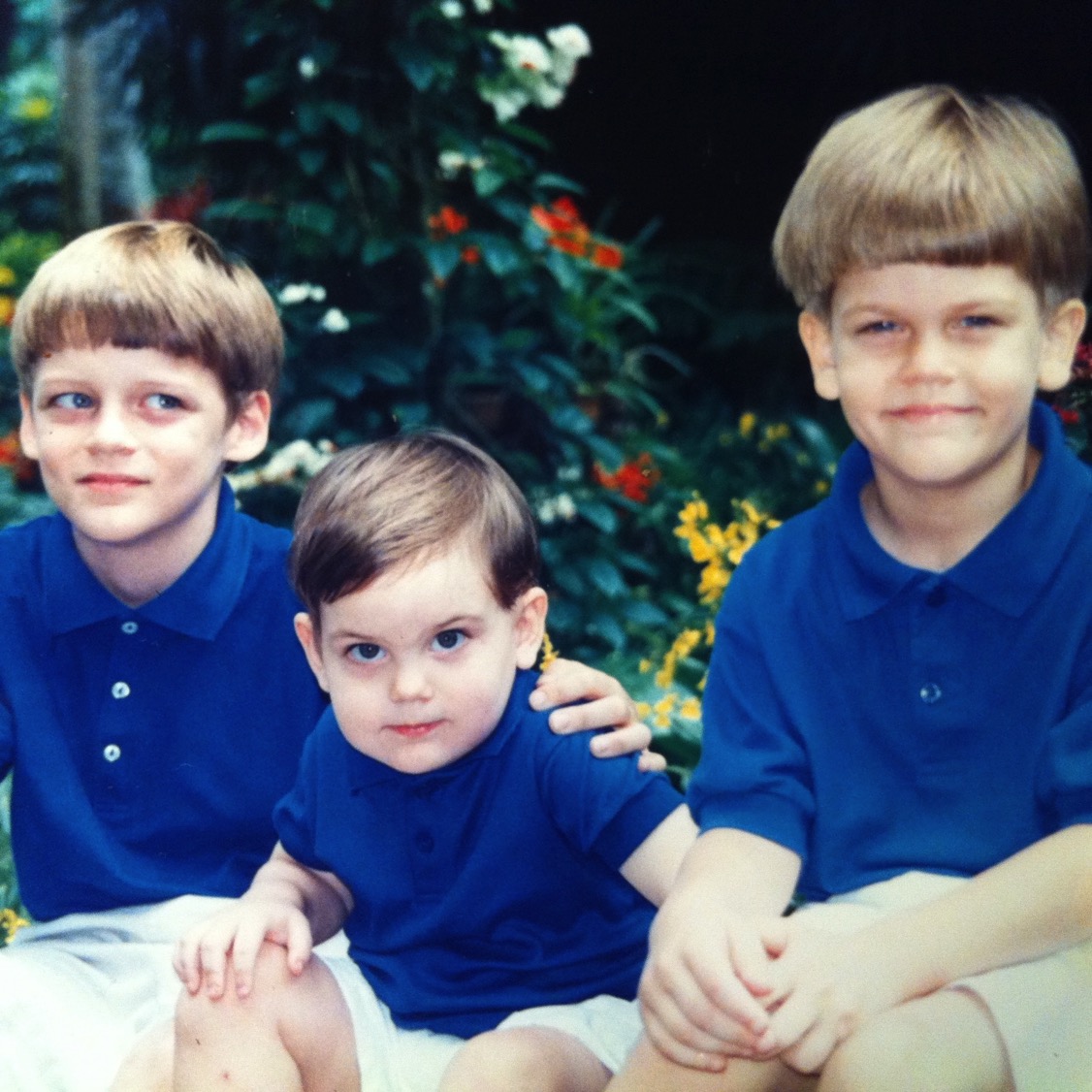 Our Three Sons
[Speaker Notes: One joy of parenting is to see kids grow. 
Our sons used to look like this.]
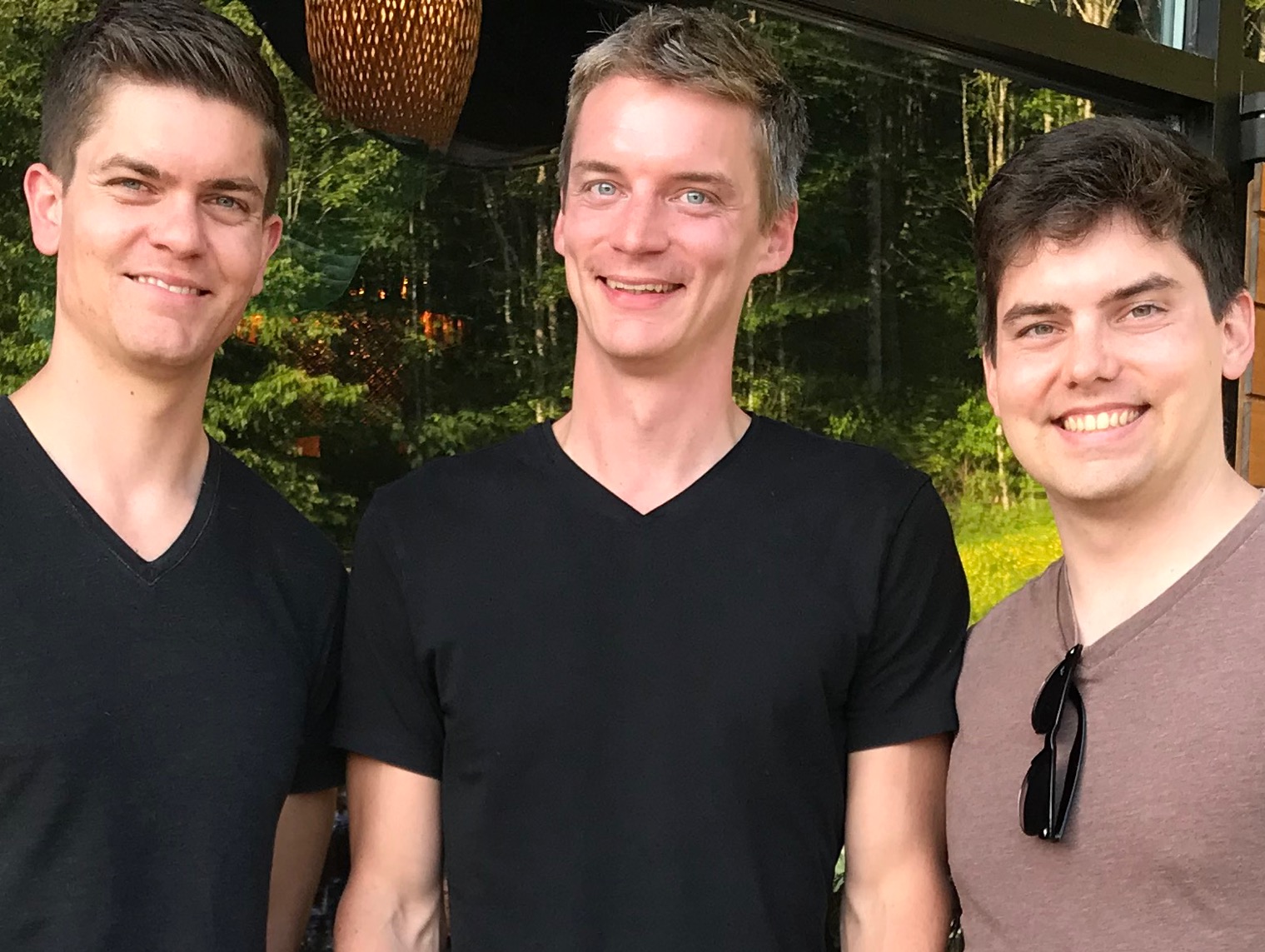 Our Three Sons
[Speaker Notes: The sons are all grown up now.
___________
Common-63]
The Griffiths 2023
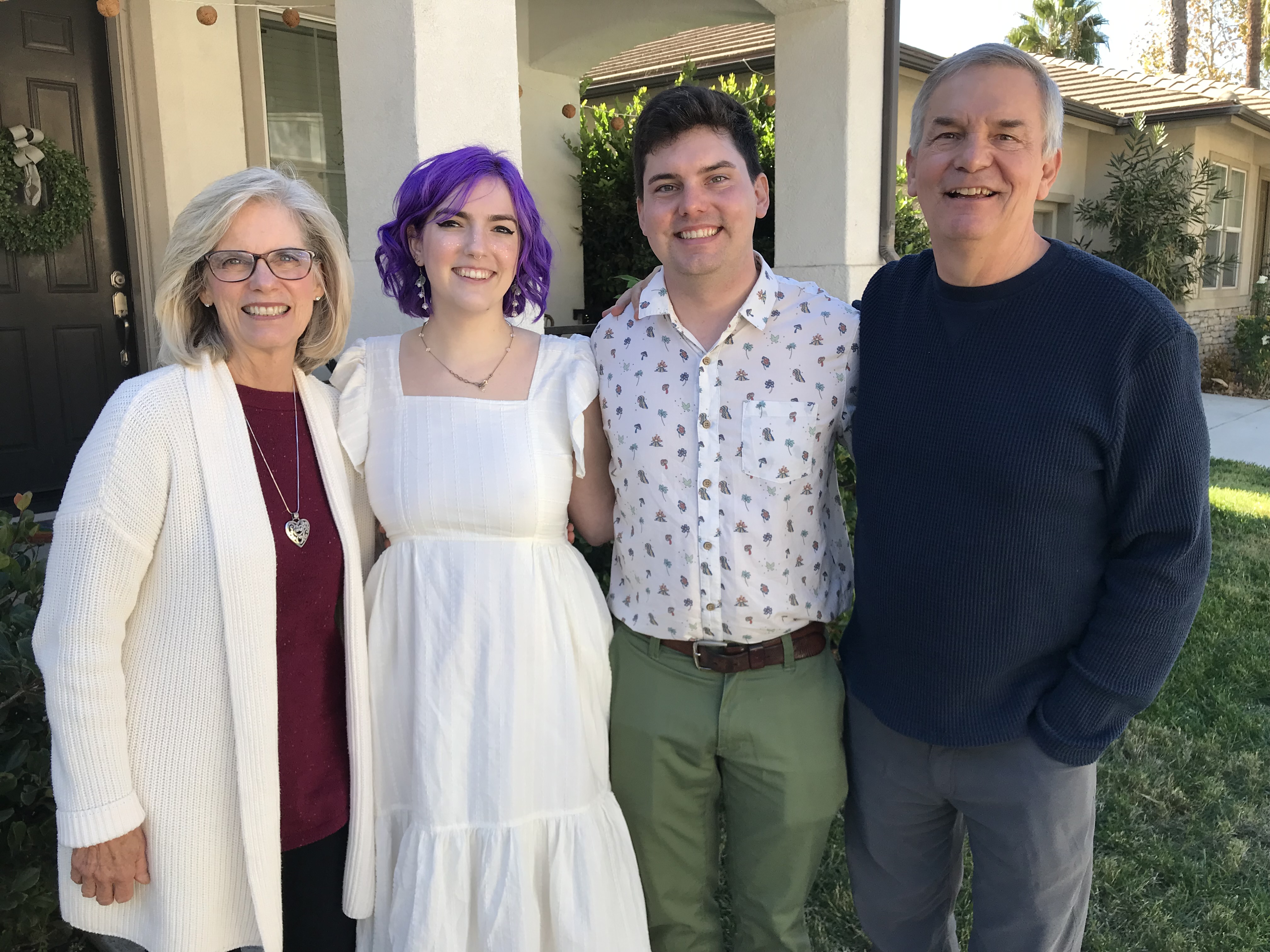 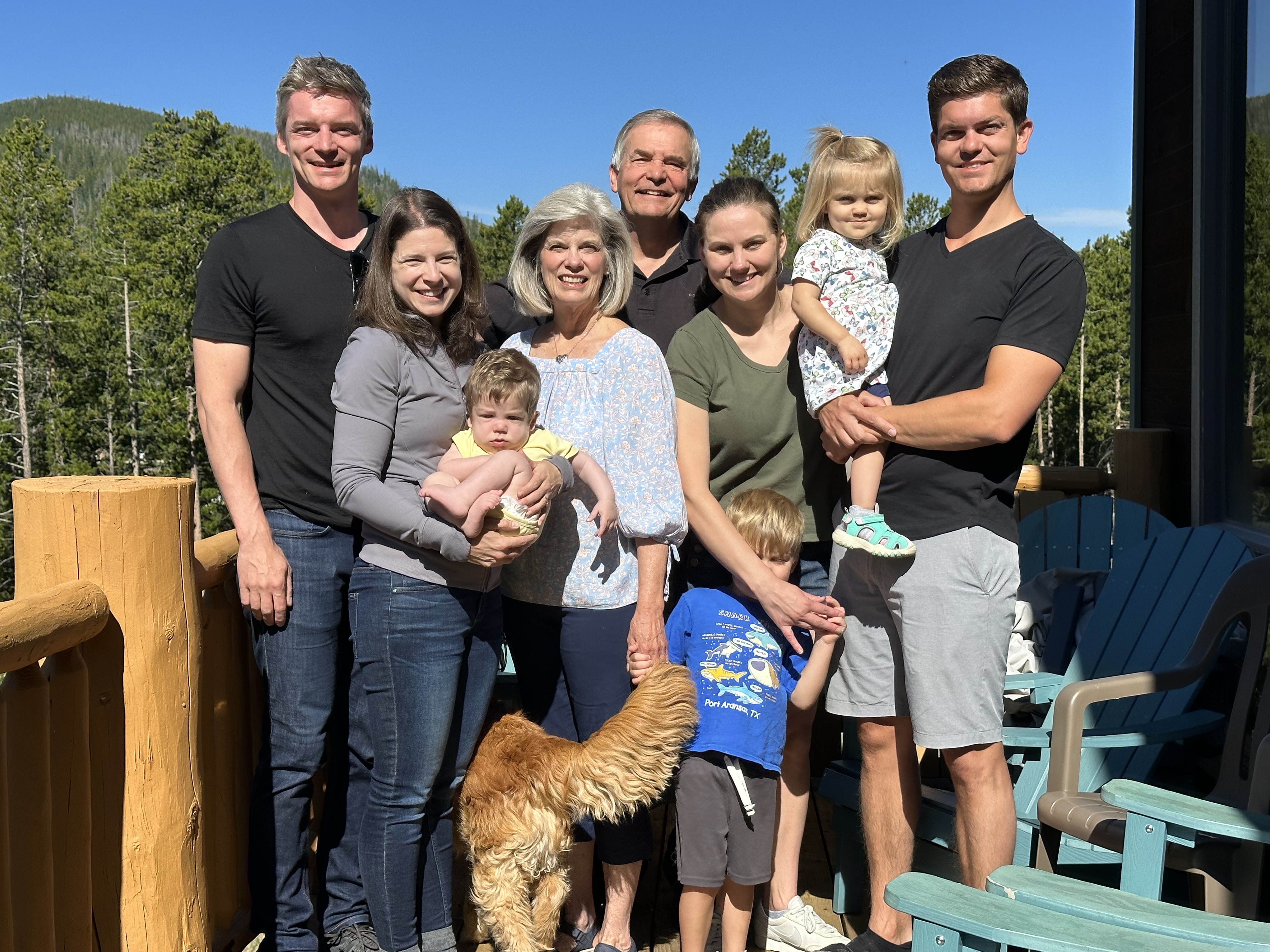 Kurt & Cara & Kadon (37)
John & Chloe(31)
Stephen & Katie & Jesse & Norah (35)
Rick & Susan
[Speaker Notes: We now have 3 sons, 3 daughters-in-law, and 3 grandkids in 3 states]
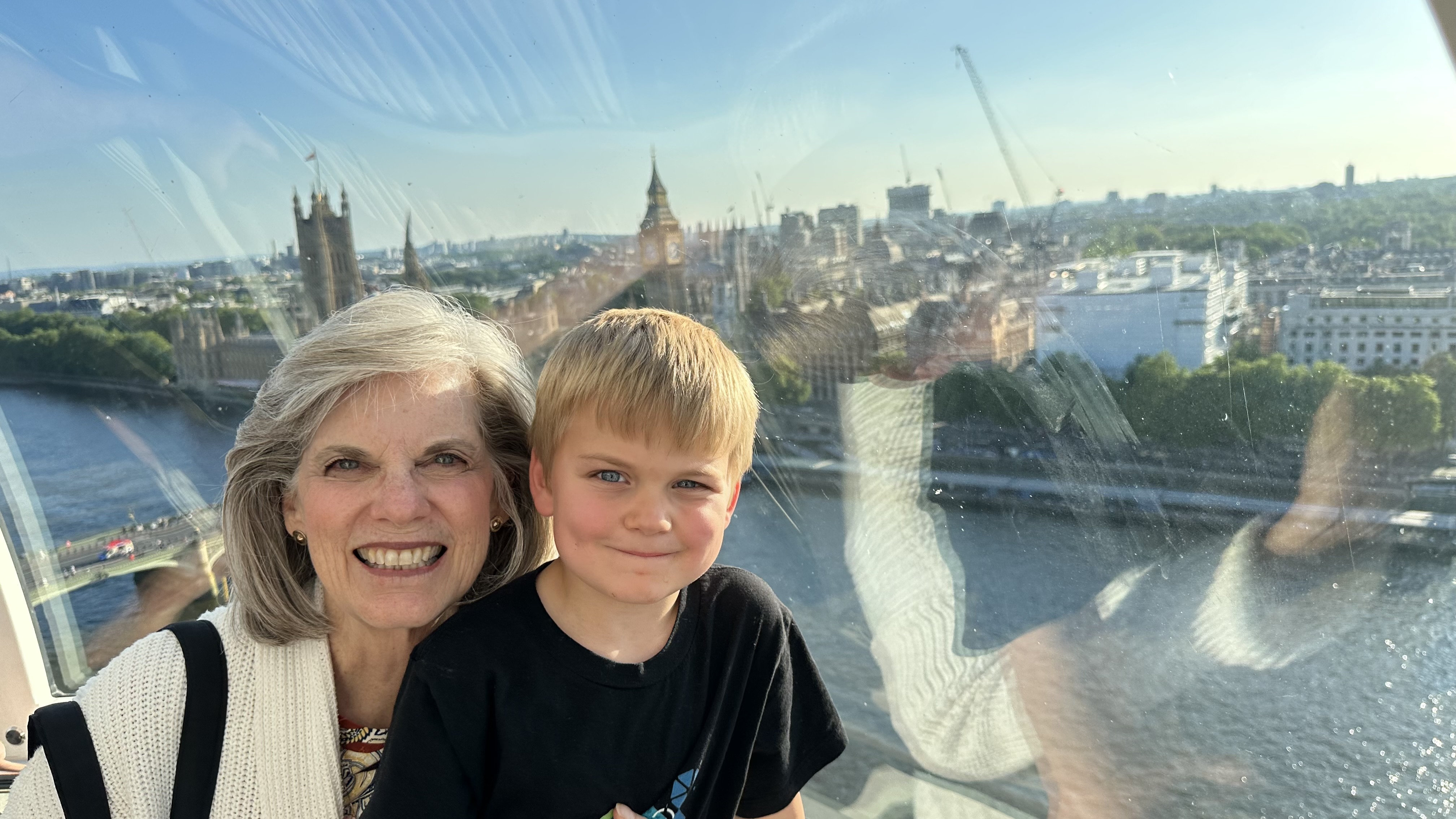 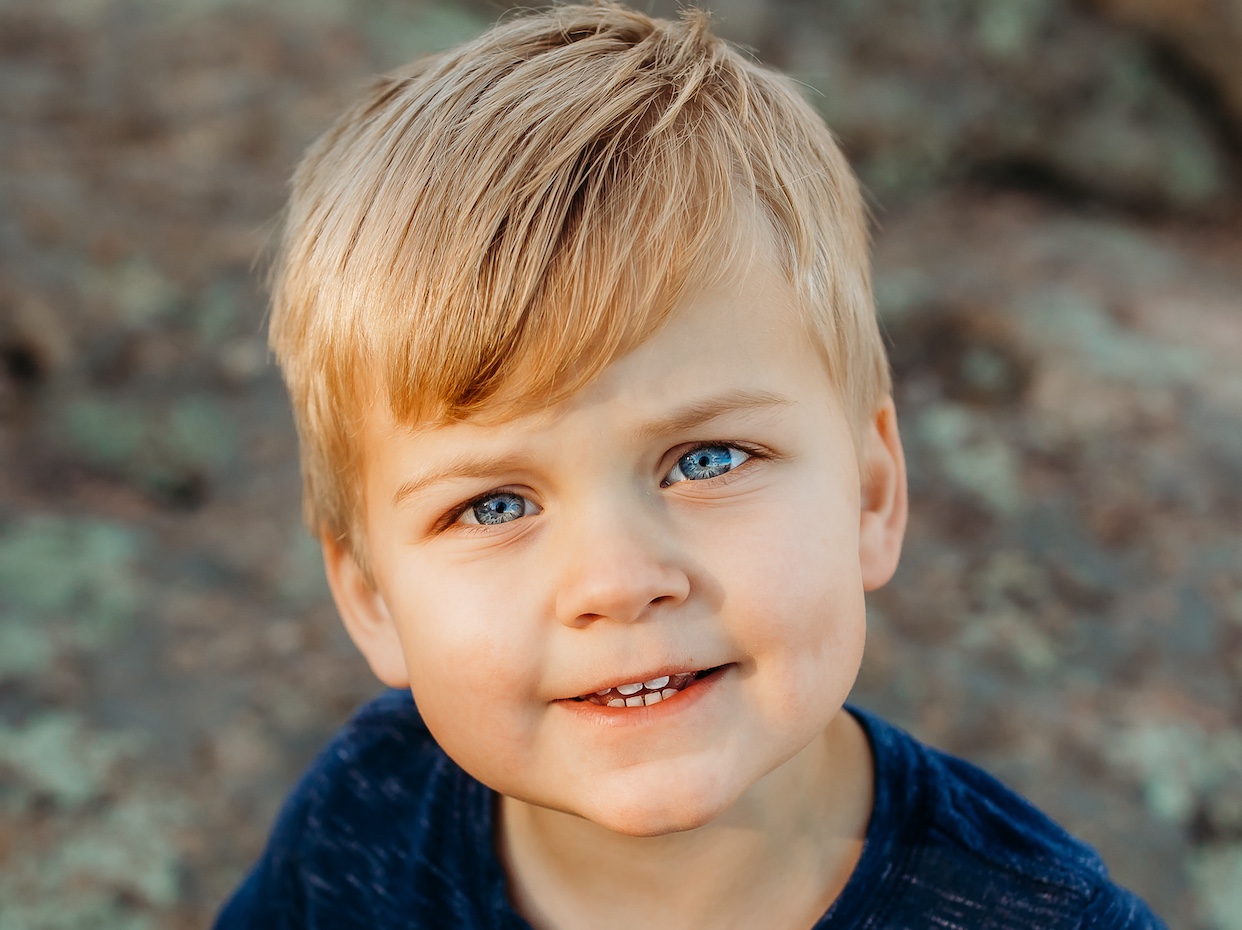 5-year-old grandson Jesse
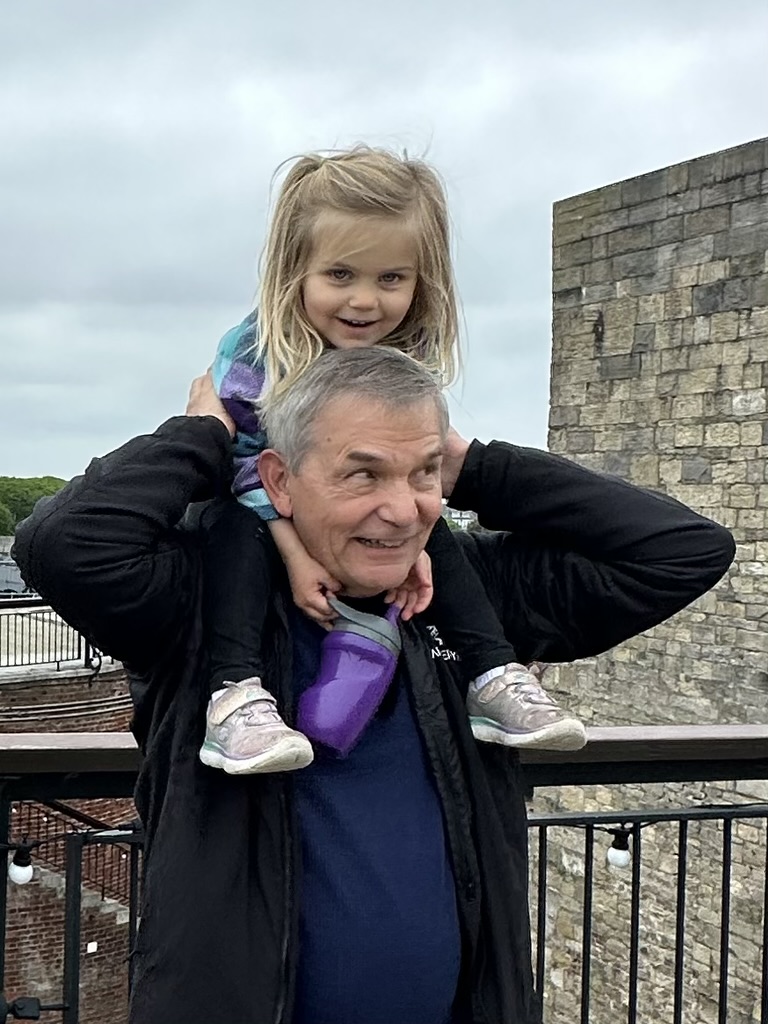 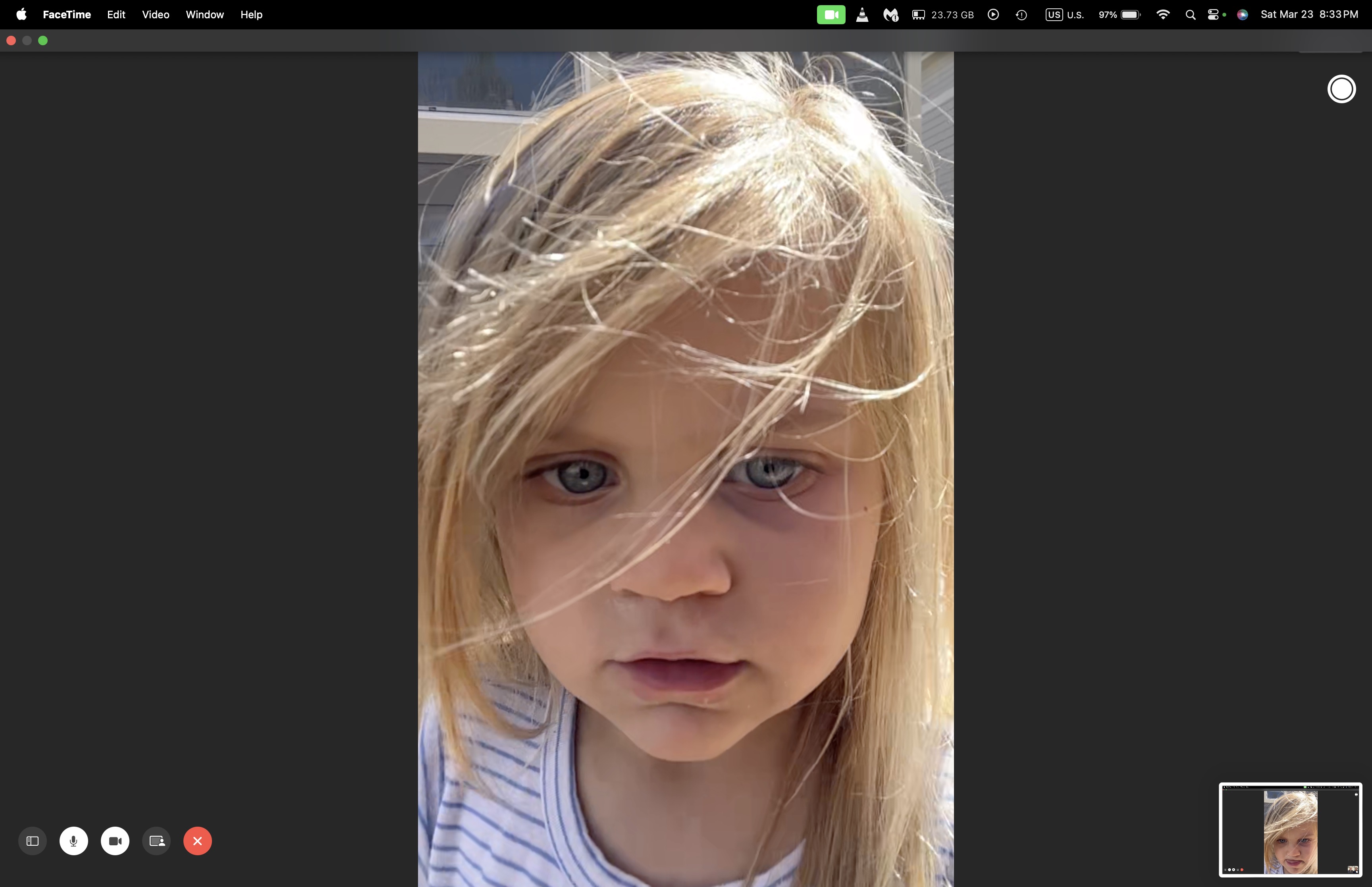 3-year-old granddaughter Norah
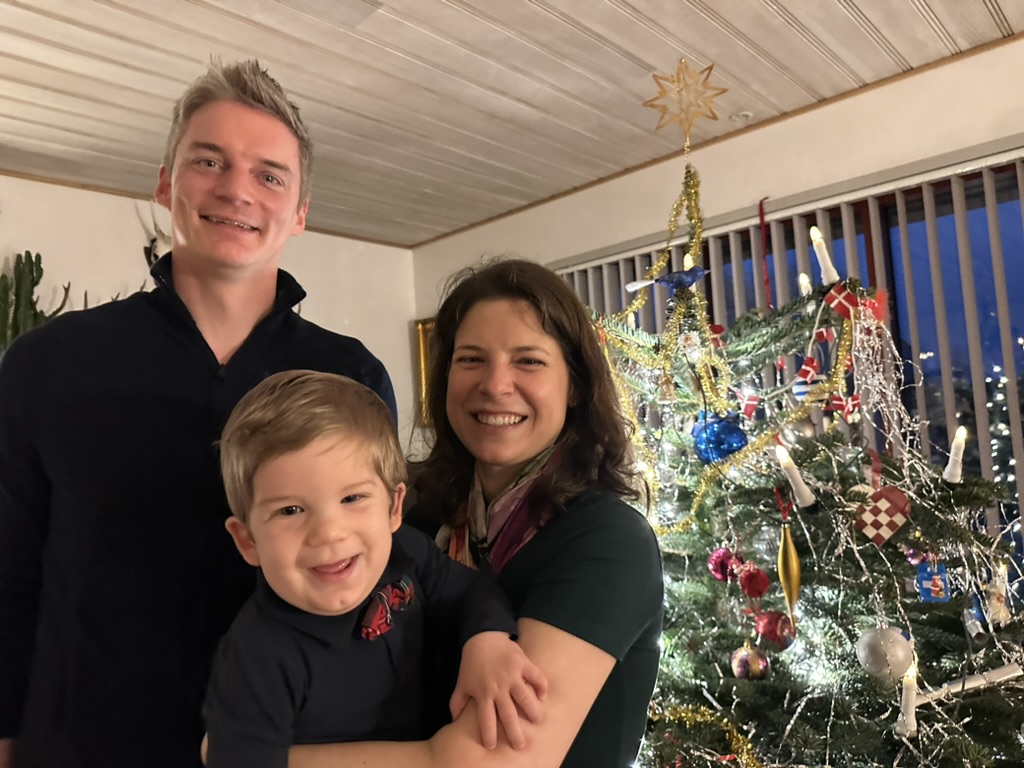 1-year-old grandson Kadon
International Community School (est. 1993)
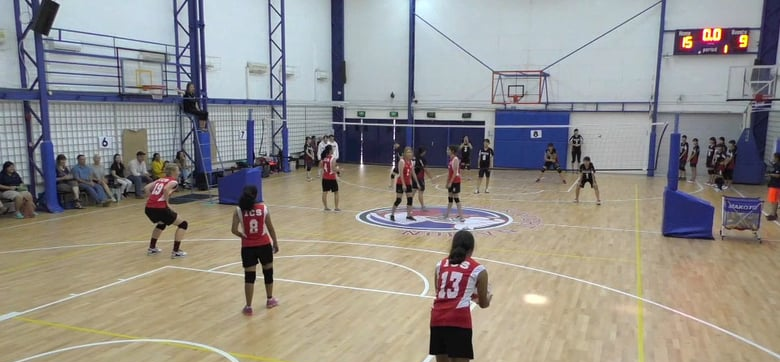 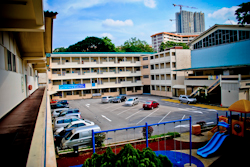 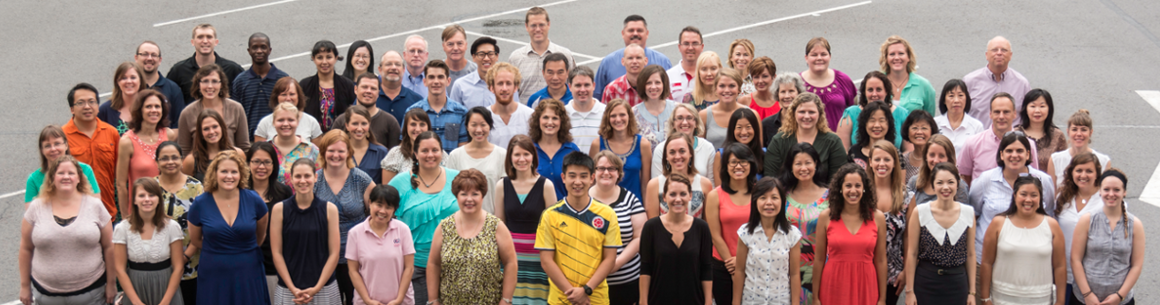 [Speaker Notes: ICS began with 16 students in 1993.
Now we have four times more teachers than we had students then.]
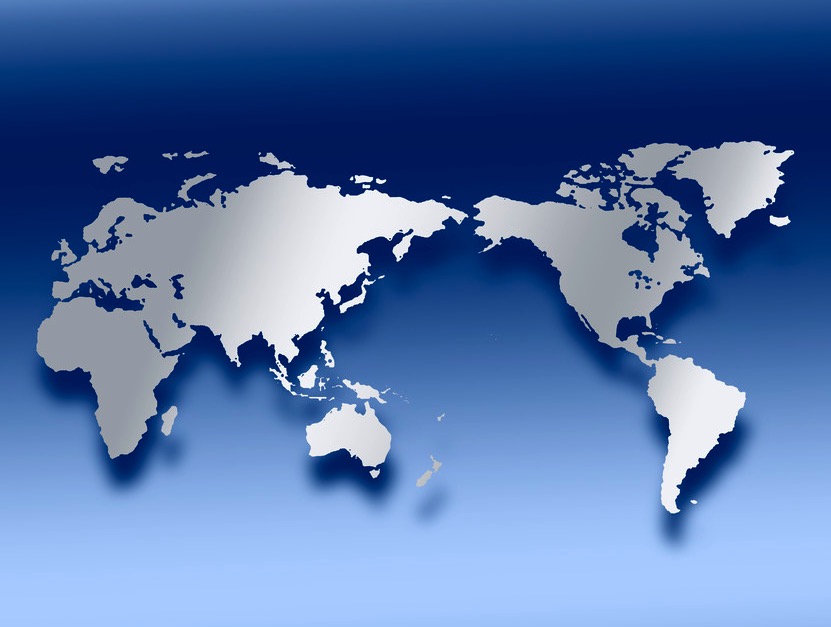 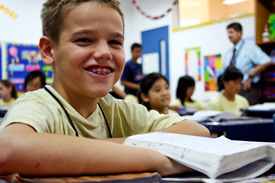 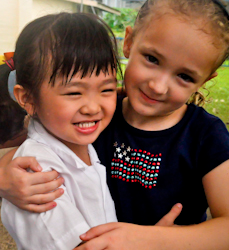 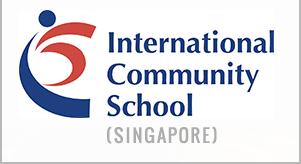 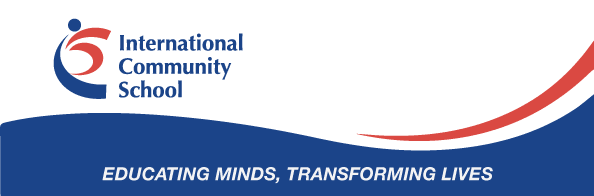 SWEDEN
UK
KOREA
SWITZERLAND
JAPAN
ITALY
USA
THAILAND
INDIA
MEXICO
ICS
VENUZELA
INDONESIA
BRAZIL
SOUTH AFRICA
AUSTRALIAN
ICS now has 400+ students!
[Speaker Notes: Now there are over 400 students.]
Been Discipled
8%
2%
Discipled Others
Evangelical Christians
Barna Survey
[Speaker Notes: Fortunately, people don't grow their whole lives!  It's natural to stop physical growth at adulthood.
But it's sad that some believers stop growing spiritually and in service for Christ.
A survey by George Barna notes that only 8% of evangelical Christians have ever been disciplined—and only 2% have ever disciplined someone else! 
Rather than expanding our borders and trusting God for new things, too often we end up atrophying.]
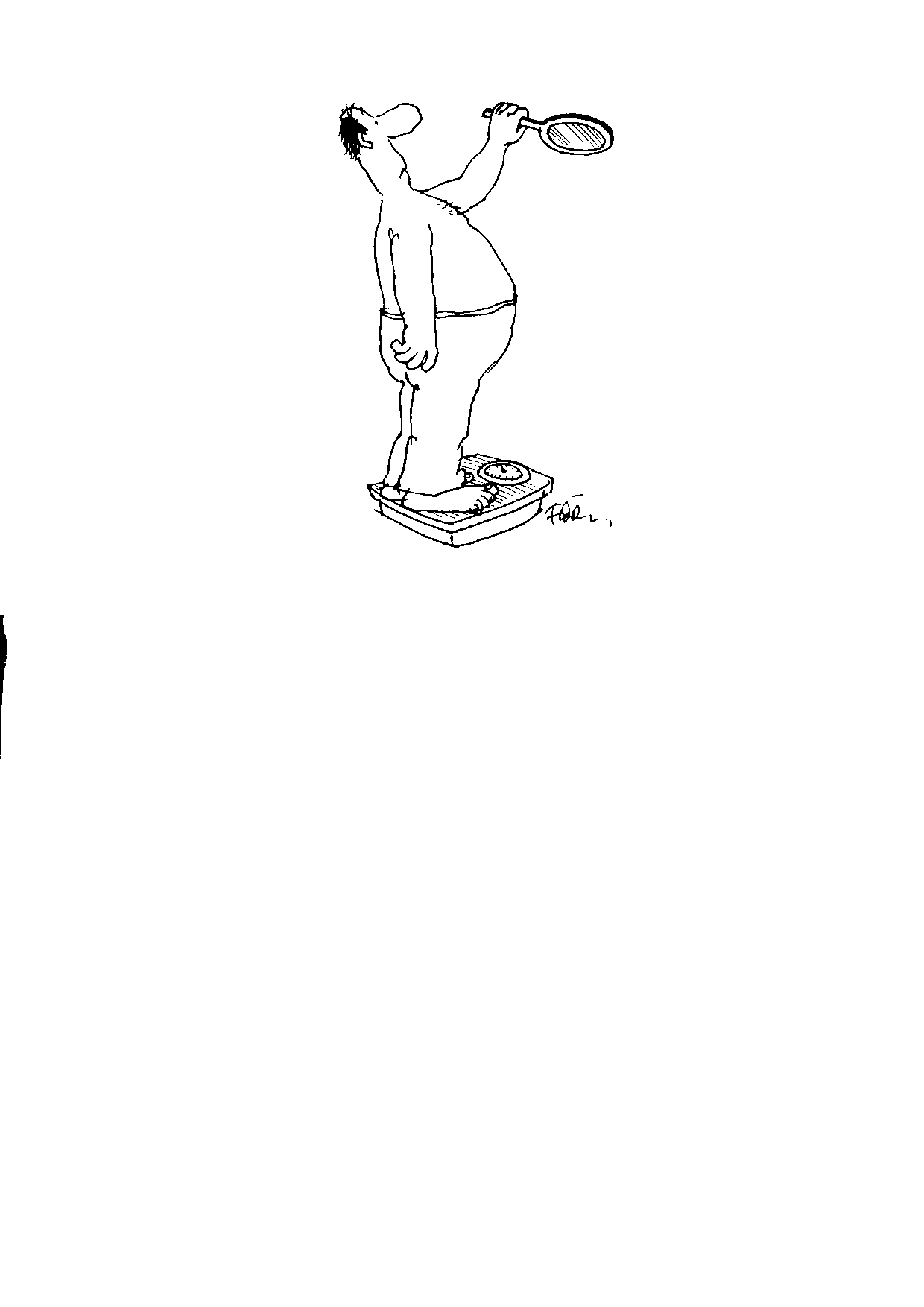 Are you expanding?
[Speaker Notes: Are you expanding?  I mean expanding your borders—spiritually?]
Are you EXPANDING your borders (spiritually)?
How can we do this?
[Speaker Notes: What "new thing" are you praying for God to do in your life now?
What ministry skills are you developing to use for him?
What avenue of service are you expecting God to do in your life this year that you didn't have the capacity to expand last year?
I hope God is pinpointing an area for you where you can expand your horizons. 
• That's the "what" question, but today we will explore the "how" question: How can you expand your borders spiritually?]
Paul's First & Second Missionary Journeys
138-39
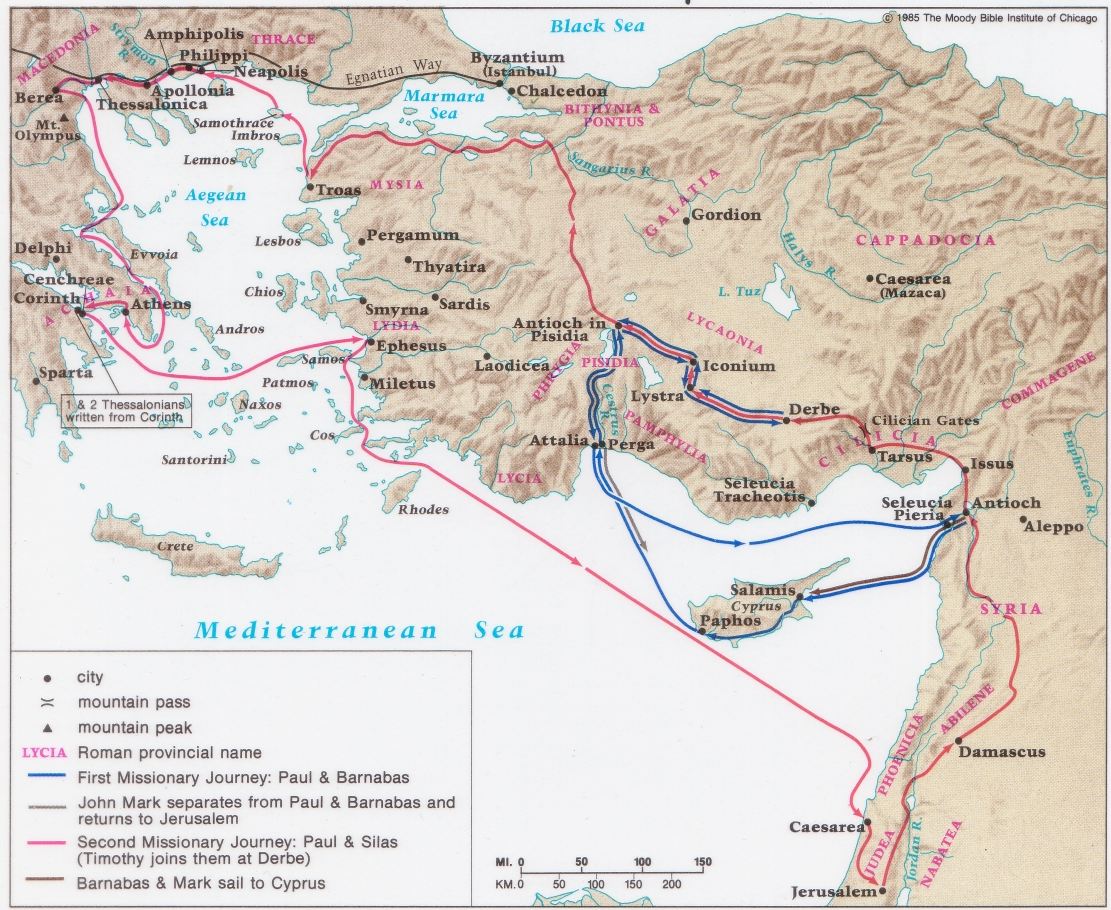 [Speaker Notes: In the early church, by the time of today's text in Romans 15, Paul had already expanded his ministry on two missionary trips—the first highlighted in blue to Galatia in modern-day Turkey and the second trip expanded the gospel to Greece.]
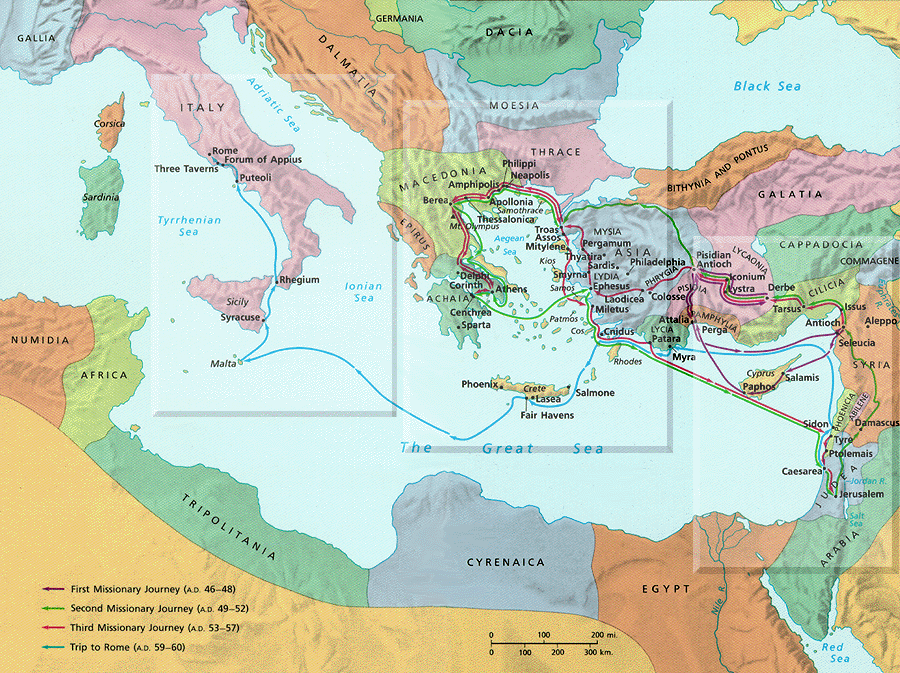 PAUL'S THIRD JOURNEY
140
Rome
Corinth
Paul's Journey 3
[Speaker Notes: Now on his third journey he writes from Corinth to the church farther west at Rome and asks for their help to expand his ministry even further. What can we learn from him that will help us expand our own borders?]
Romans 15:14-33
Three ways to expand your borders…
I.  Know God's calling for you (14-22)
[Speaker Notes: Today’s passage is Romans 15:14-33, where Paul expresses his heart to continue to expand his ministry. 
In this text we’ll see three ways to expand your vision of God’s plan.
What is the first way we can expand our boundaries?
Know God’s calling for you (14-22). 
Seeing God expand to new directions begins with understanding His plan for us now.]
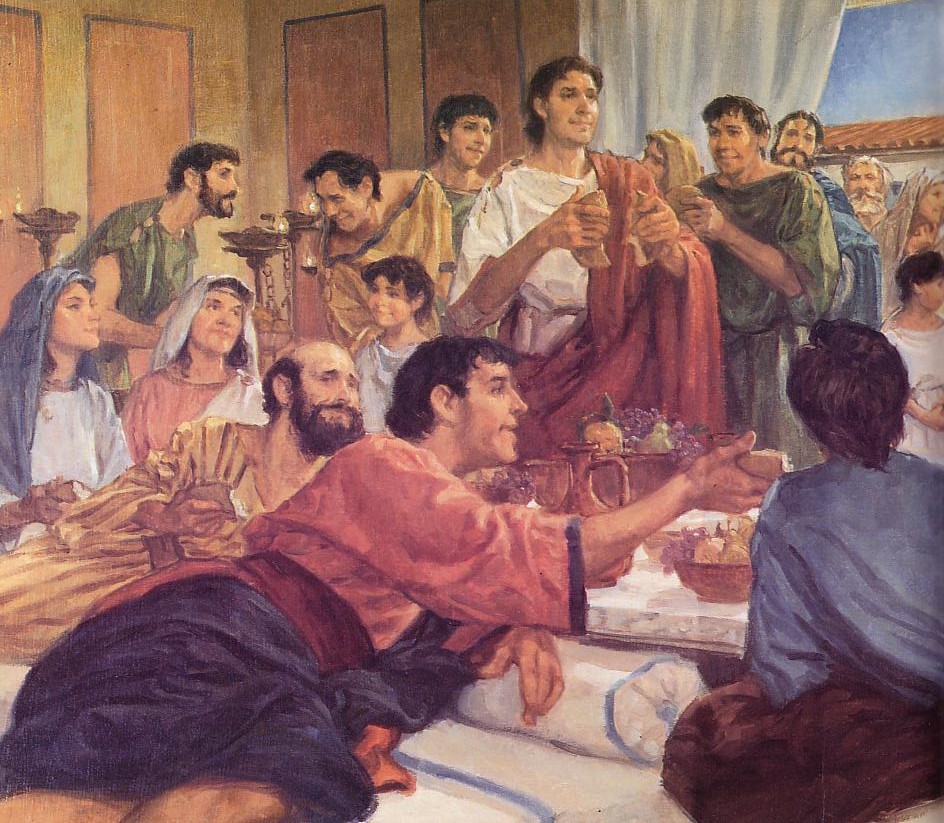 Paul's Calling: Gentiles in the Body
[Speaker Notes: Paul wanted the church to see his call to preach Christ among unreached Gentiles (Rom 15:14-22).]
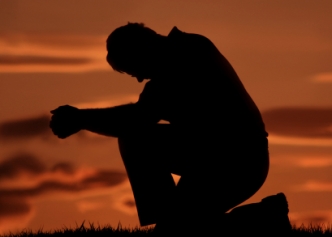 14 I am fully convinced, my dear brothers and sisters, that you are full of goodness. You know these things so well you can teach each other all about them. 15 Even so, I have been bold enough to write about some of these points, knowing that all you need is this reminder.

For by God's grace, 16 I am a special messenger from Christ Jesus to you Gentiles. I bring you the Good News so that I might present you as an acceptable offering to God, made holy by the Holy Spirit
Romans 15:14-19
[Speaker Notes: Despite the Roman’s knowledge of the gospel, Paul still reminded them (14-15a).
Paul said that God’s calling for him was to reach the Gentiles by God’s power (15b-19).]
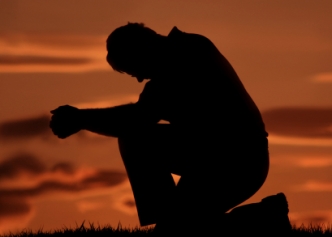 17 So I have reason to be enthusiastic about all Christ Jesus has done through me in my service to God. 18 Yet I dare not boast about anything except what Christ has done through me, bringing the Gentiles to God by my message and by the way I worked among them. 19 They were convinced by the power of miraculous signs and wonders and by the power of God's Spirit. In this way, I have fully presented the Good News of Christ from Jerusalem all the way to Illyricum (Romans 15:14-19).
Romans 15:14-19
[Speaker Notes: Despite the Roman’s knowledge of the gospel, Paul still reminded them (14-15a).
Paul said that God’s calling for him was to reach the Gentiles by God’s power (15b-19).]
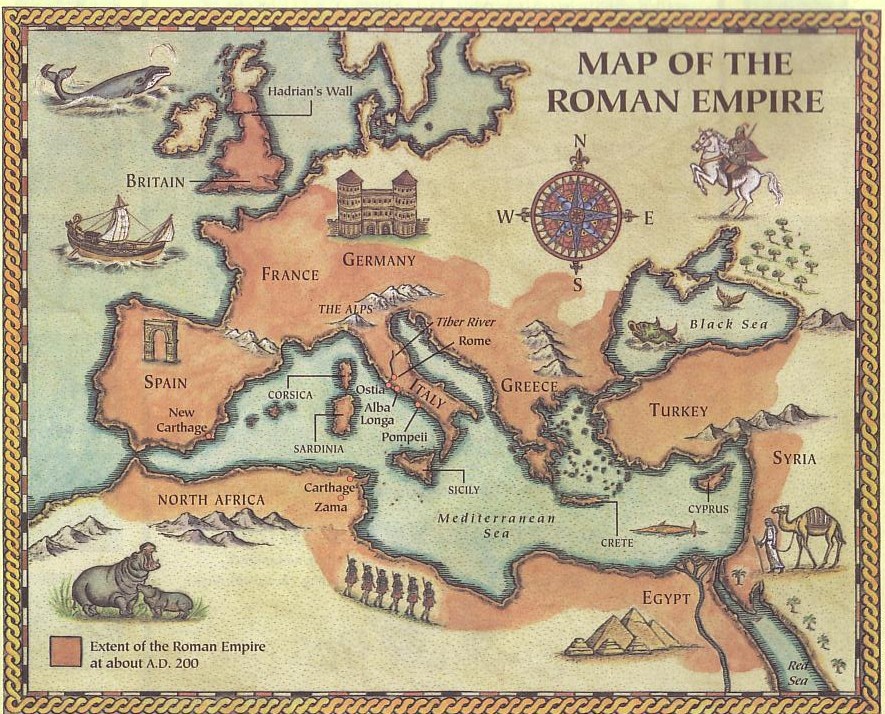 Paul's Ministry Westwards
Rome
Illyricum
Spain
Jerusalem
[Speaker Notes: Where’s Illyricum?  Illyricum is in present-day Yugoslavia!
Paul had a priestly role of presenting the Gentiles to God as an offering (16)!  He says that all offerings must be holy—so his desire was that all his converts would truly be set apart for God (holy).]
20 My ambition has always been to preach the Good News where the name of Christ has never been heard, rather than where a church has already been started by someone else. 

21 I have been following the plan spoken of in the Scriptures, where it says,
"Those who have never been told about him will see, and those who have never heard of him will understand."

22 In fact, my visit to you has been delayed so long because I have been preaching in these places.

––Romans 15:20-22
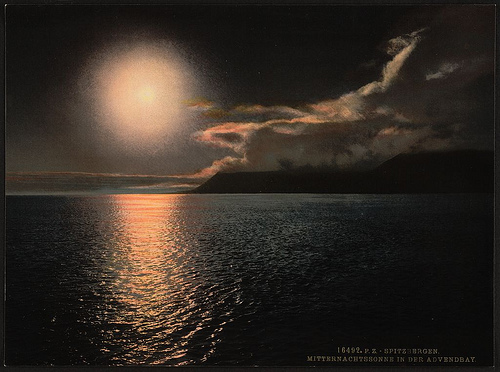 Romans 15:20-22
[Speaker Notes: Paul especially sought to fulfill OT prophecy by sharing Christ in new areas (20-22). 
Does this mean that Paul hadn’t been to Rome yet?  Exactly!]
Jews at Pentecost––Acts 2:9-11
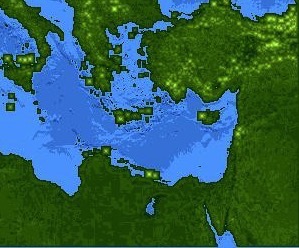 132
Rome (13)
PONTUS (7)
CAPPADOCIA (6)
ASIA (8)
PHRYGIA (9)
Parthia (1)
PAMPHILIA (10)
Mesopotamia (4)
CRETE (14)
Media (2)
Elam (3)
Jerusalem
CYRENE (12)
JUDEA (5)
ASIA––Roman Empire Provinces
Media––Parthian Empire Provinces
EGYPT (11)
Rome––Cities
CRETE––Islands
1000
200
400
800
600
ARABIA (15)
300
0
Miles
(1) (2) (3) etc. indicate sequence in Acts 2:9-11
Kms
0
600
900
1200
1500
[Speaker Notes: There were 40,000 Jews in Rome during the reign of Augustus (30 BC to AD 14), so this was a sizable minority.  We do not know for sure who started the church at Rome, but it likely was some of these Jews who returned to Rome after receiving the Spirit at Pentecost in Jerusalem. They likely went back to Rome with the gospel, and now we’re picking up the account 22 years later. Praise God for pioneers who “go where no man has gone before.”  It’s not wrong to build on another’s foundation, but many do this while few start things themselves.]
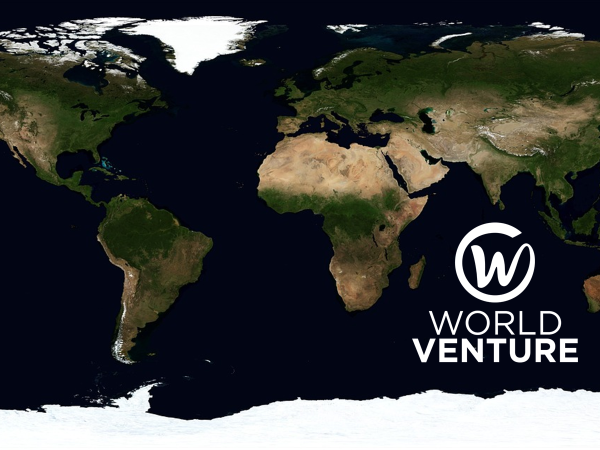 Our Mission Agency
[Speaker Notes: So, Paul understood God’s calling for him—to reach Gentiles never reached before.  This has helped me to reflect on my own calling…
God has called me to train Asian pastors to reach Asia.
It all started in California as a high school sophomore and new Christian when it dawned on me that my pastor was paid to study and teach the Bible—and those who paid him didn’t even feel guilty!  I thought, “Wow, maybe I could teach God’s Word as a calling!”
Some 14 years later, as a PhD student at DTS and pastor in Fort Worth in 1987, God confirmed his calling for me that teaching should be my key ministry.]
SINGAPORE BIBLE COLLEGE
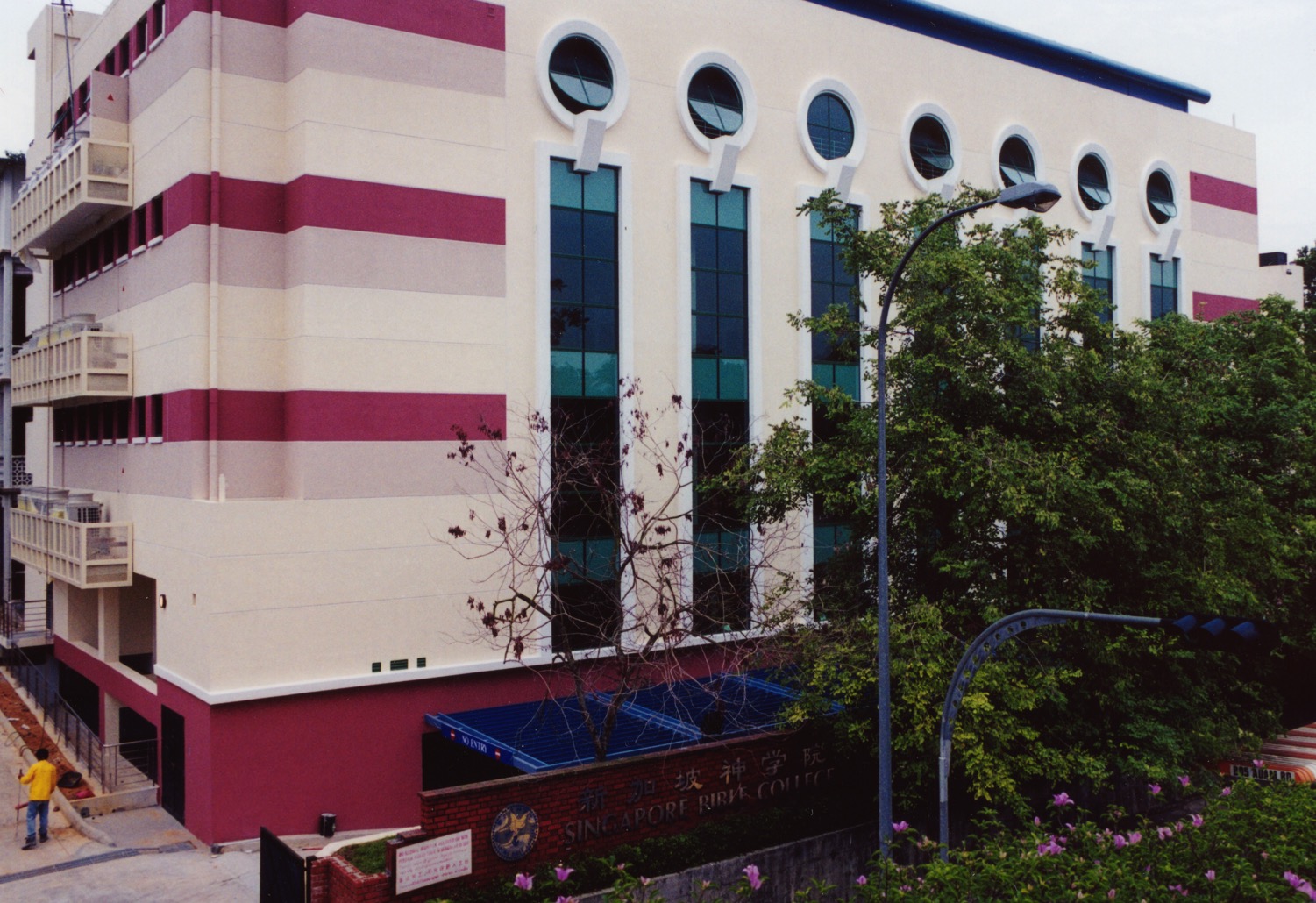 [Speaker Notes: I served for 30 years as a seminary professor with 30 other faculty at Singapore's largest training school: Singapore Bible College]
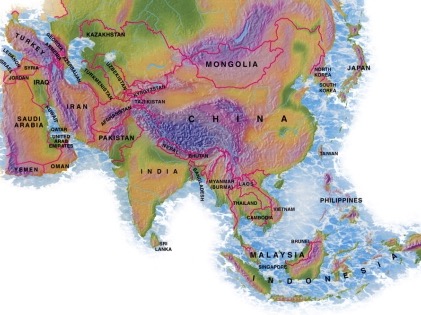 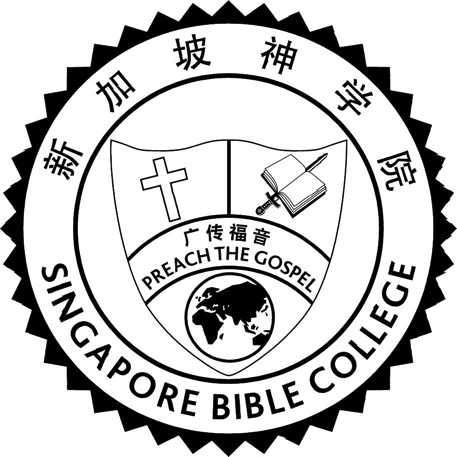 USA
MONGOLIA
JAPAN
KOREA
CHINA
HONG KONG
MYANMAR
INDIA
THAILAND
PHILIPPINES
VIETNAM
MALAYSIA
SINGAPORE
SRI LANKA
INDONESIA
SBC
Singapore Bible College Students
[Speaker Notes: These faithful leaders from about 25 countries came to us in Singapore for master and doctoral-level training.  We trained them to build into others back in their home countries.
___________
Common-76]
Courses Taught Since 1991
(English • Indonesian • Chinese • Arabic)
Survey • The Bible…Basically
	OT	NT      Bible Study
Backgrounds • Research & Writing
		OT	NT	  Geography
Theology  • Creation • Jesus
Church • Spirit • Salvation • Future
Preaching
Homiletics 1	Homiletics 2
[Speaker Notes: I get to teach these leaders every book of the Bible in survey courses, plus backgrounds to both the OT and NT, six areas of theology, and how to preach.
___________
Common-75]
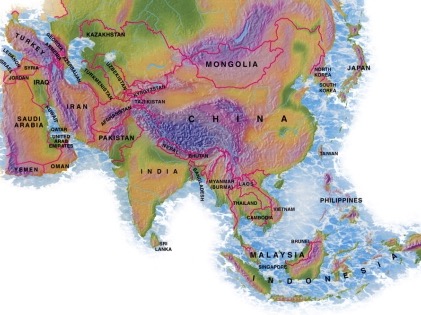 MONGOLIA
JORDAN
KOREA
CHINA
NEPAL
MYANMAR
INDIA
THAILAND
VIETNAM
MALAYSIA
SINGAPORE
SRI LANKA
INDONESIA
SBC
Teaching Ministry 1997-2017
[Speaker Notes: From 1997-March 2017 God has seen fit to grant me the privilege to train pastors in 12 other countries on 73 trips.  Often pastors in the US team-teach with me on these trips.]
What's your passion?
[Speaker Notes: You know, God has also called you to fulfill a passion.  What’s your unique ministry call?]
Categories of Gifts (1 Peter 4:11; Rom. 12:6-8)
[Speaker Notes: I really think that God’s calling relates directly with your spiritual gift—that ability God has given you to serve him (probably one of these nine listed).  How many of you know your spiritual gift?  If you think you do, please raise your hand.]
Romans 15:14-33
Three ways to expand your borders…
I.  Know God's calling for you (14-22)
II. Support God's new directions (23-29)
[Speaker Notes: God’s plan for us always includes trusting him for new stuff—new opportunities.]
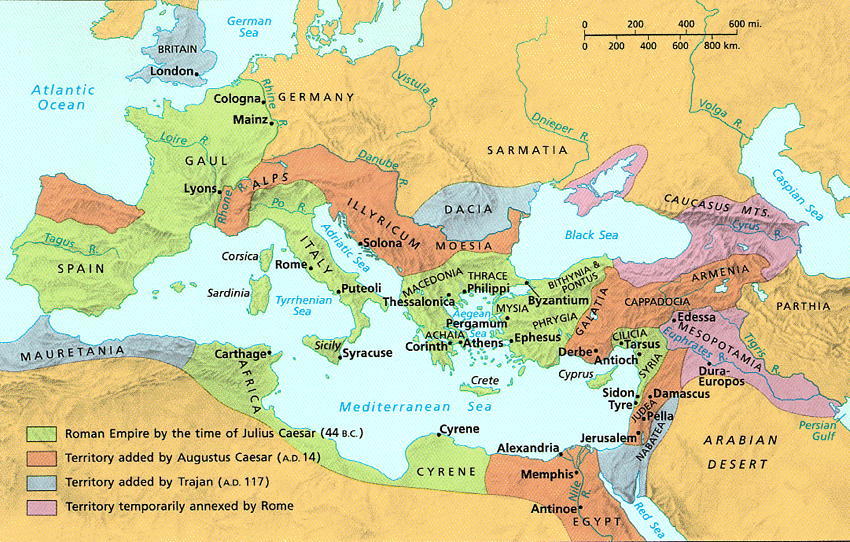 Romans 15:23-24
23 But now I have finished my work in these regions, and after all these long years of waiting, I am eager to visit you. 

24 I am planning to go to Spain, and when I do, I will stop off in Rome. And after I have enjoyed your fellowship for a little while, you can provide for my journey.
[Speaker Notes: Paul shared his plan to extend his ministry to Spain to get their help (23-24).]
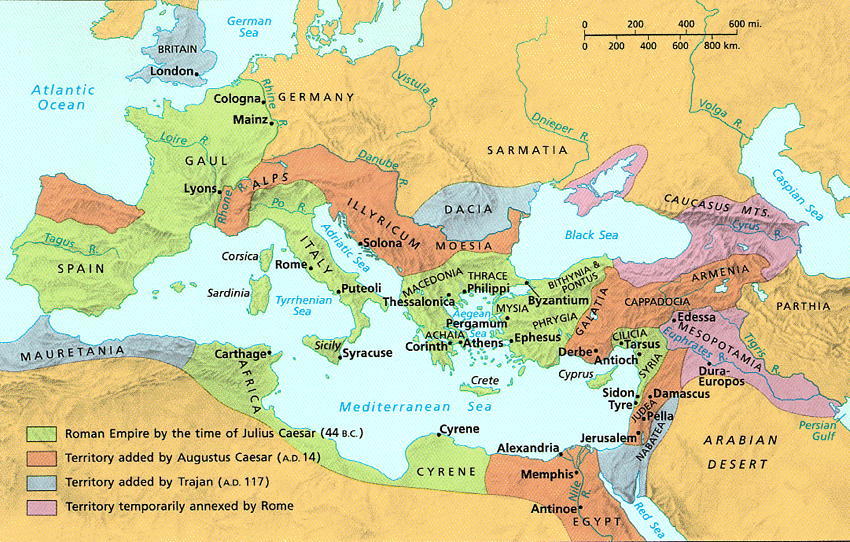 154f
Paul's Next Mission Field: Spain (15:23-29)
[Speaker Notes: Why was Paul going to Spain?  He had finished pioneering in the eastern Empire.  Like in the time of Jonah, Spain (or Tarshish) was the very end of the known world.
Was there really “no more place for me to work in these regions” (NIV, 14:23)?  No.  He means that church-planting movements in the east would reach these people.
Financial help from the Romans would further his work since he’d be halfway to Spain by the time he got to Rome. 
• But he would not go there immediately.]
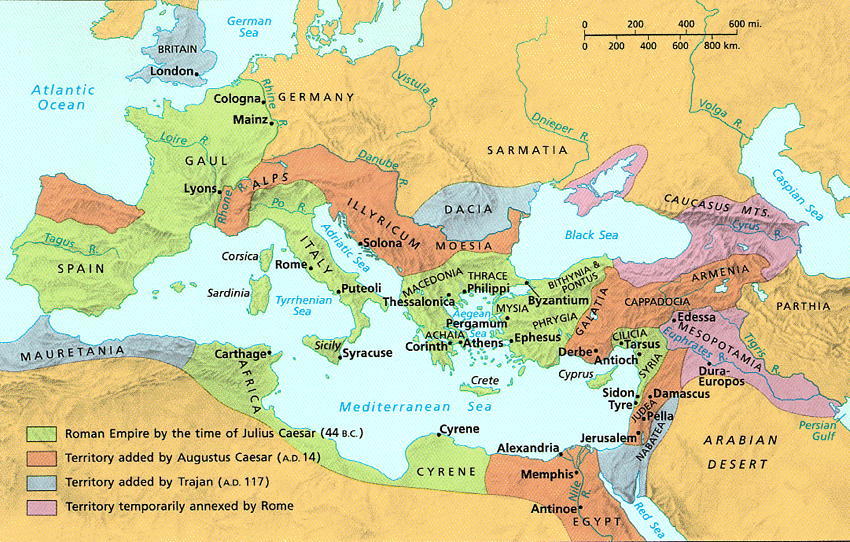 Romans 15:25-27
25 But before I come, I must go to Jerusalem to take a gift to the believers there. 26 For you see, the believers in Macedonia and Achaia have eagerly taken up an offering for the poor among the believers in Jerusalem. 27 They were glad to do this because they feel they owe a real debt to them. Since the Gentiles received the spiritual blessings of the Good News from the believers in Jerusalem, they feel the least they can do in return is to help them financially.
[Speaker Notes: But first he had to bring the Gentile offering to Jerusalem to show unity with their Jewish mother church (25-27). 
How did this Gentile support for Jerusalem relate to Paul’s calling to Gentiles? 
He says here that he intended it to somewhat repay what the Jerusalem church had done for the Gentiles—which is interesting since it was the Antioch church—not the Jerusalem church—that sent him out to reach Gentiles.]
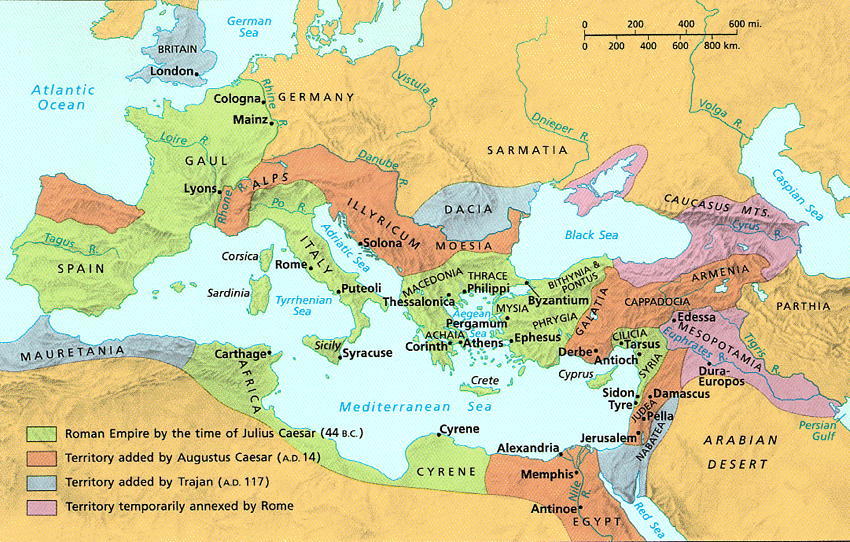 154f
Paul's Next Mission Field: Spain (15:23-29)
[Speaker Notes: Paul didn't forget the needy in his passion to expand, so he had to deliver this help in person to Jerusalem.]
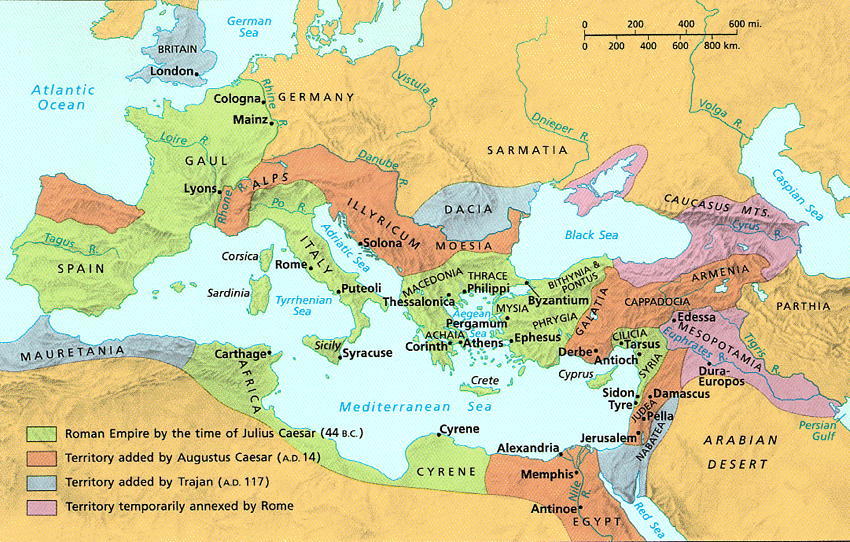 Romans 15:28-29
28 As soon as I have delivered this money and completed this good deed of theirs, I will come to see you on my way to Spain. 

29 And I am sure that when I come, Christ will richly bless our time together.
[Speaker Notes: Paul then also hoped to bless the Roman believers (28-29), and then head to Spain.]
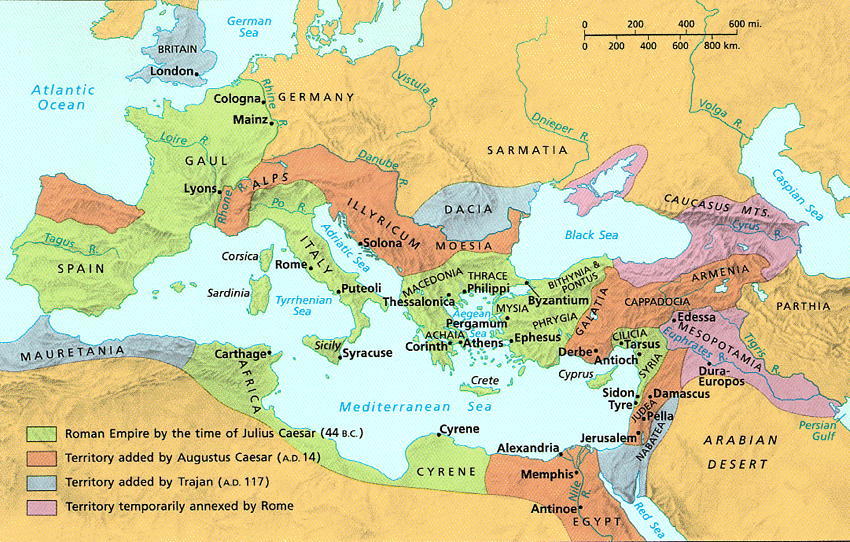 154f
Paul's Next Mission Field: Spain (15:23-29)
[Speaker Notes: Paul then planned on stopping off at Rome…]
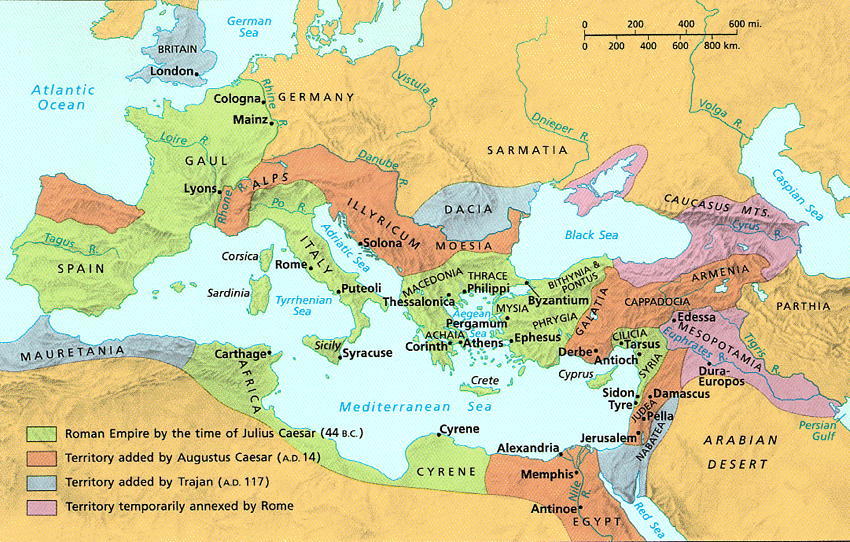 154f
Paul's Next Mission Field: Spain (15:23-29)
[Speaker Notes: …and then proceed from Rome to share the Good News in Spain.]
New expansions for us…
From East to West
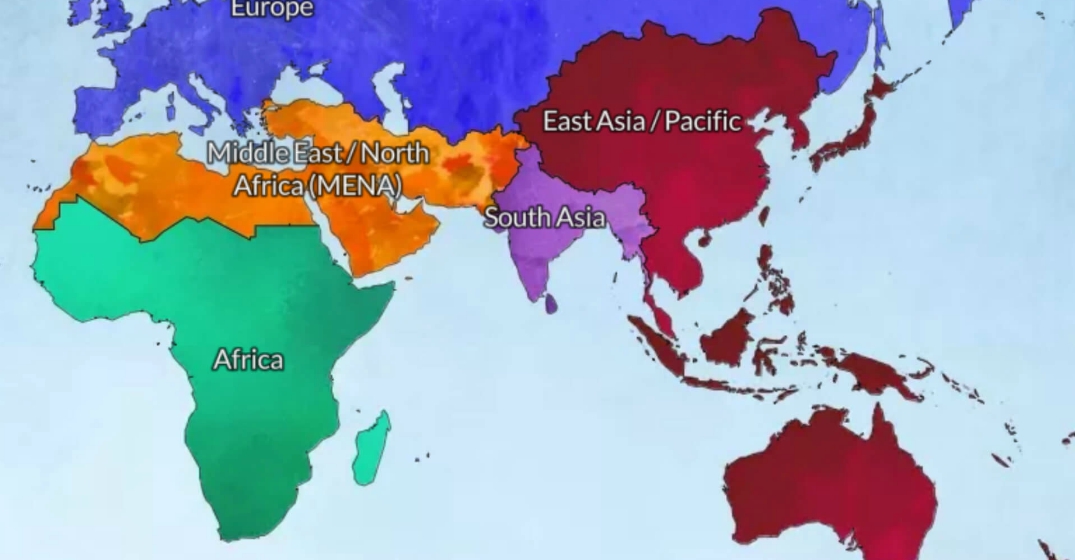 Spain
? years
Eastern Empire
30 years
MENA
? years
East Asia
30 years
[Speaker Notes: • Paul moved west to Spain
• In like manner, God moved us west to MENA.]
God led us from Asia to MENA in 2021
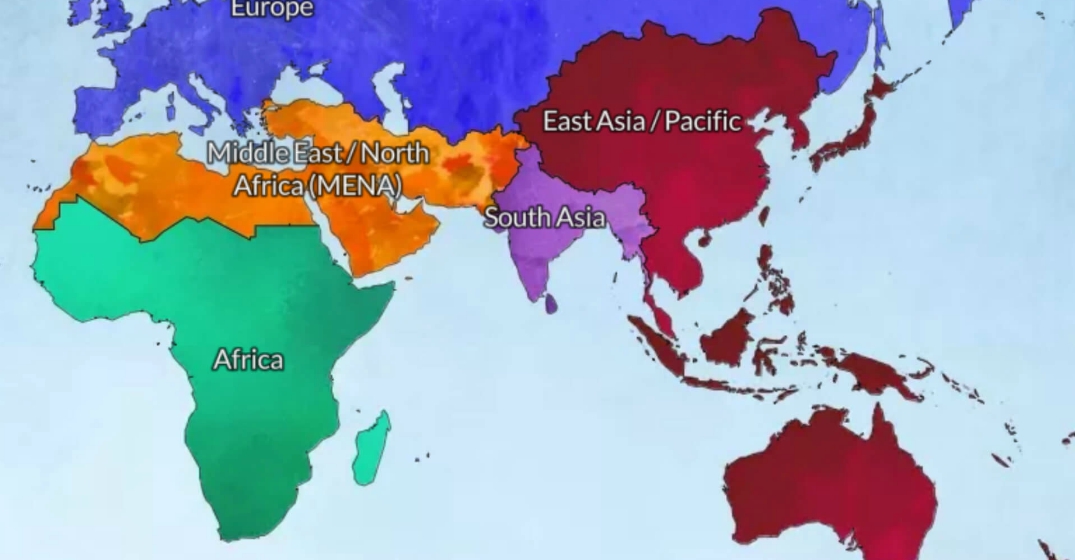 Jordan
Singapore
[Speaker Notes: So, in 2021 we shifted from Singapore to Jordan.]
My Students from 11 Nations
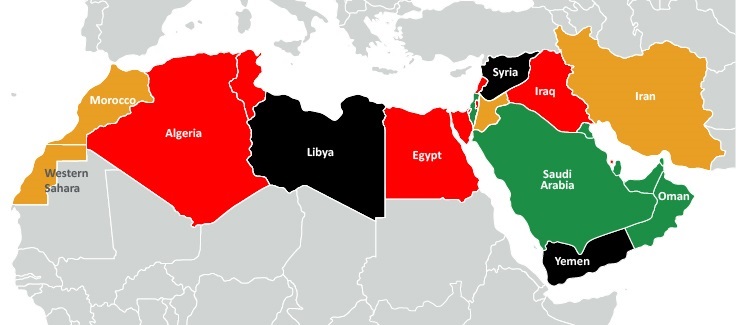 Spain
Iraq
Israel
Syria
Morocco
Jordan
Egypt
Dubai
Sudan
Eritrea
Chad
[Speaker Notes: My students are now from 11 different nations based at JETS.
____________

Isaiah: Rami (Bible prof in Amman), Jackson (ST prof in Sudan), Jonathan (pastor in Chad), Habil (Hebrew prof? from Sudan in Amman), Amir (Sudanese translator in Amman), Nassef (Egypt), Ayoub (planting church and Bible college as lawyer in Casa Blanca, Morocco), Basem (Egypt), Nassar (Ramallah), Ramzi (Iraq), Dibora (Eritrea)

OT3: Osama (Jordan), Fadi (Syrian trained in Jordan at JETS but translating from Sweden while writing dissertation on Russian theologian for seminary in Belgium), Sara (English teacher in Jordan), Nagat (Egyptian Cru in Spain), Randa (CFO boarding school in Jordan), Jacklin (Jordanian reaching Syrian refugees), Adeeb (Egyptian international church in Dubai), Dani (Arabic apologist in Jordan)

Where serving:
1 Chad—Jonathan
1 Morocco—Ayoub
1 Spain—Nagat
1 Syria—Fadi
1 Dubai—Adeeb
2 Egypt—Nassef, Basem
3 Sudan—Jackson, Habil, Amir
6 Jordan—Rami, Osama, Sara, Randa, Jacklin, Dani
16]
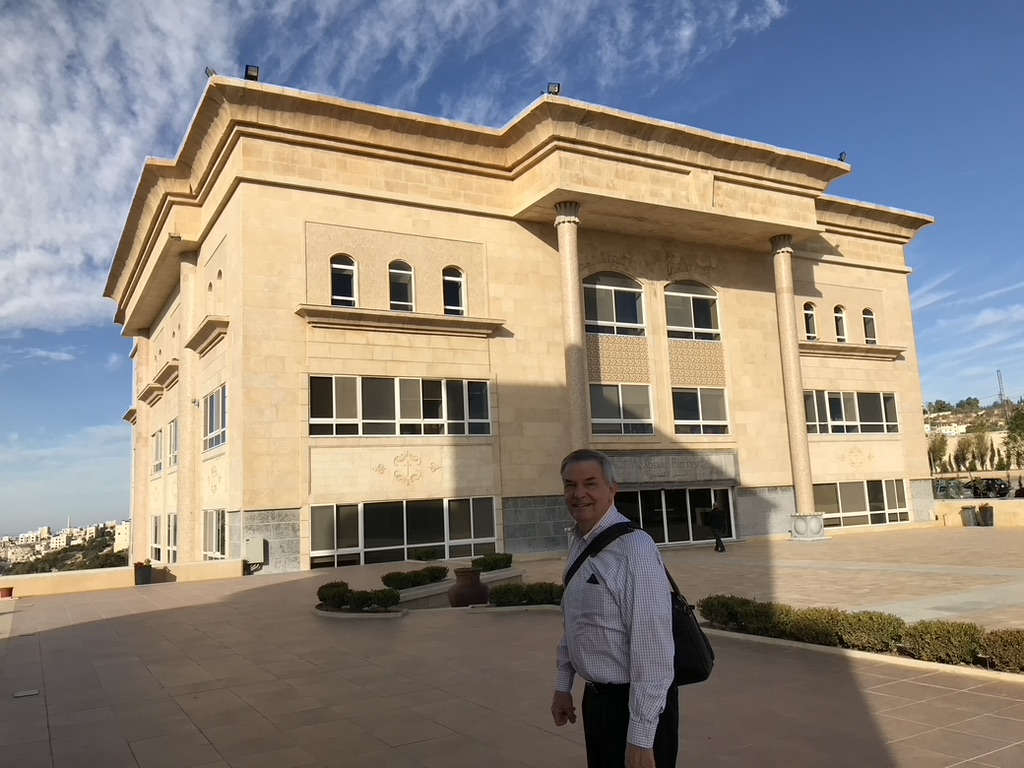 Jordan Evangelical Theological Seminary (JETS)
[Speaker Notes: I teach Bible through translation into Arabic. 
______
Common-524
NS-05-Acts9-14—slide 143]
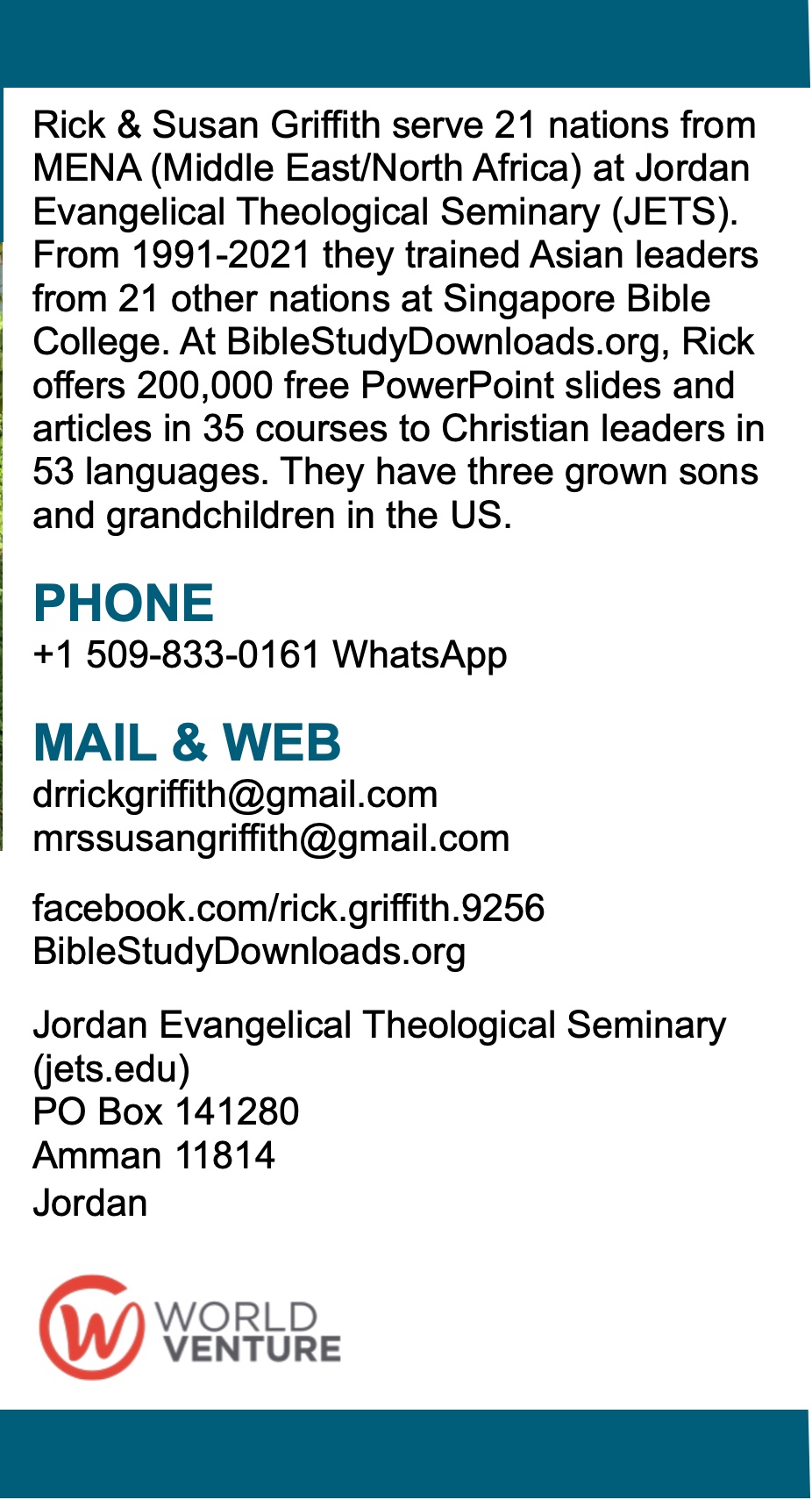 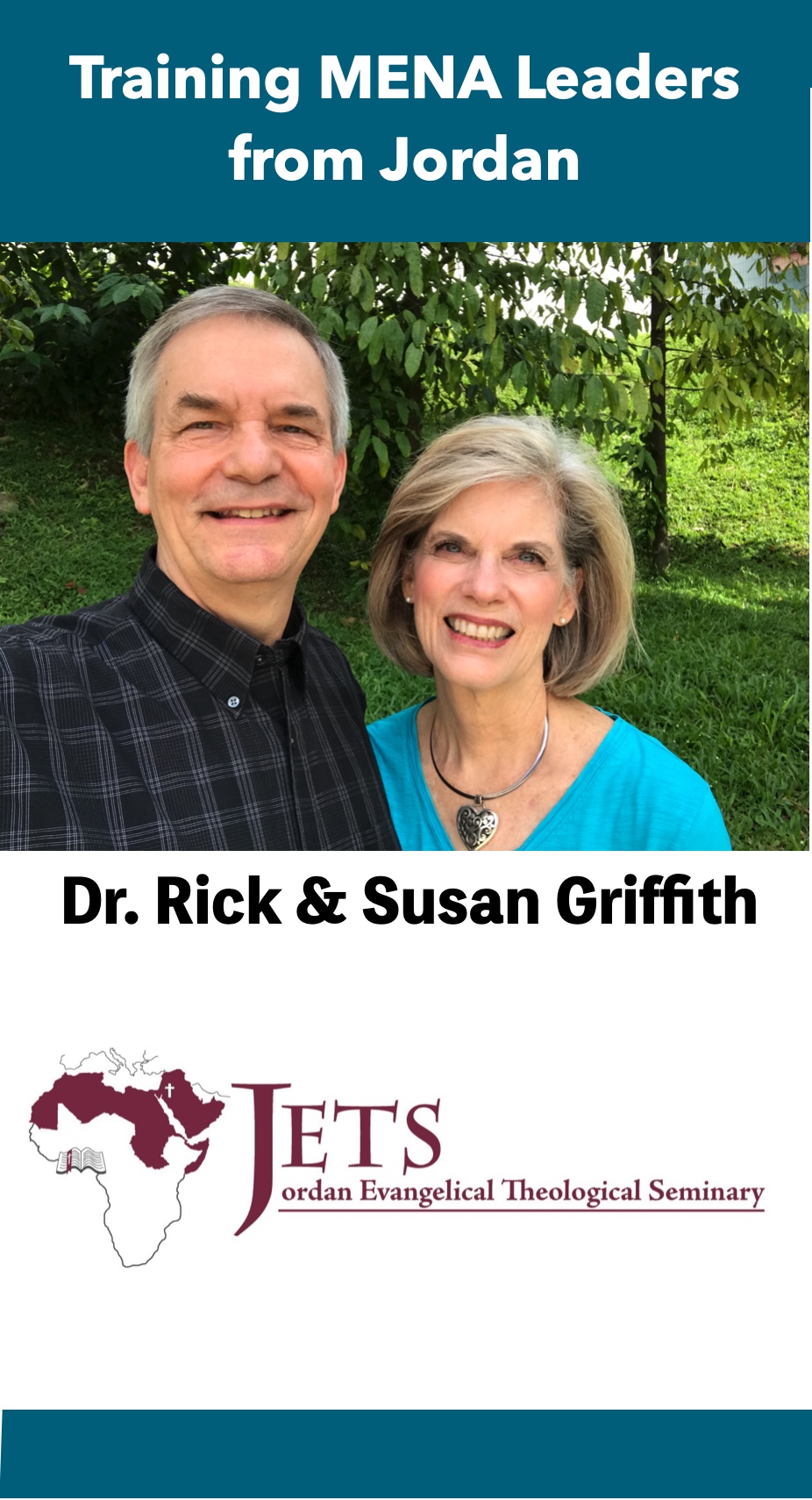 Please get our latest prayer card
Front
Back
[Speaker Notes: Please get a prayer card and pray for us.]
Assignment File System
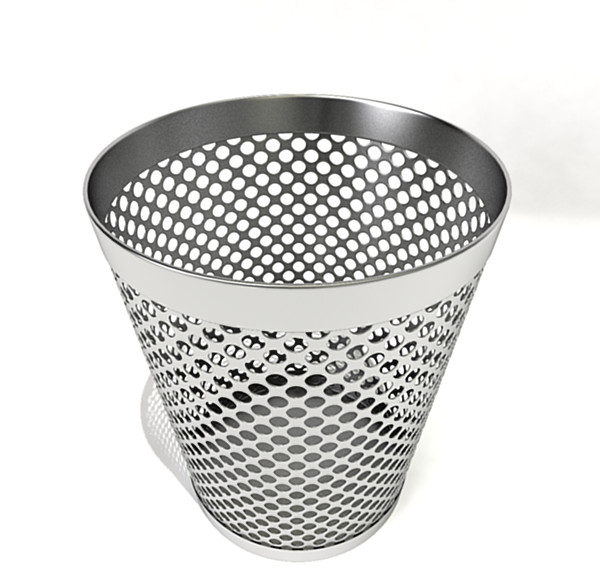 [Speaker Notes: The assignments I give my students are also expanding. 
• Their file system used to look like this.]
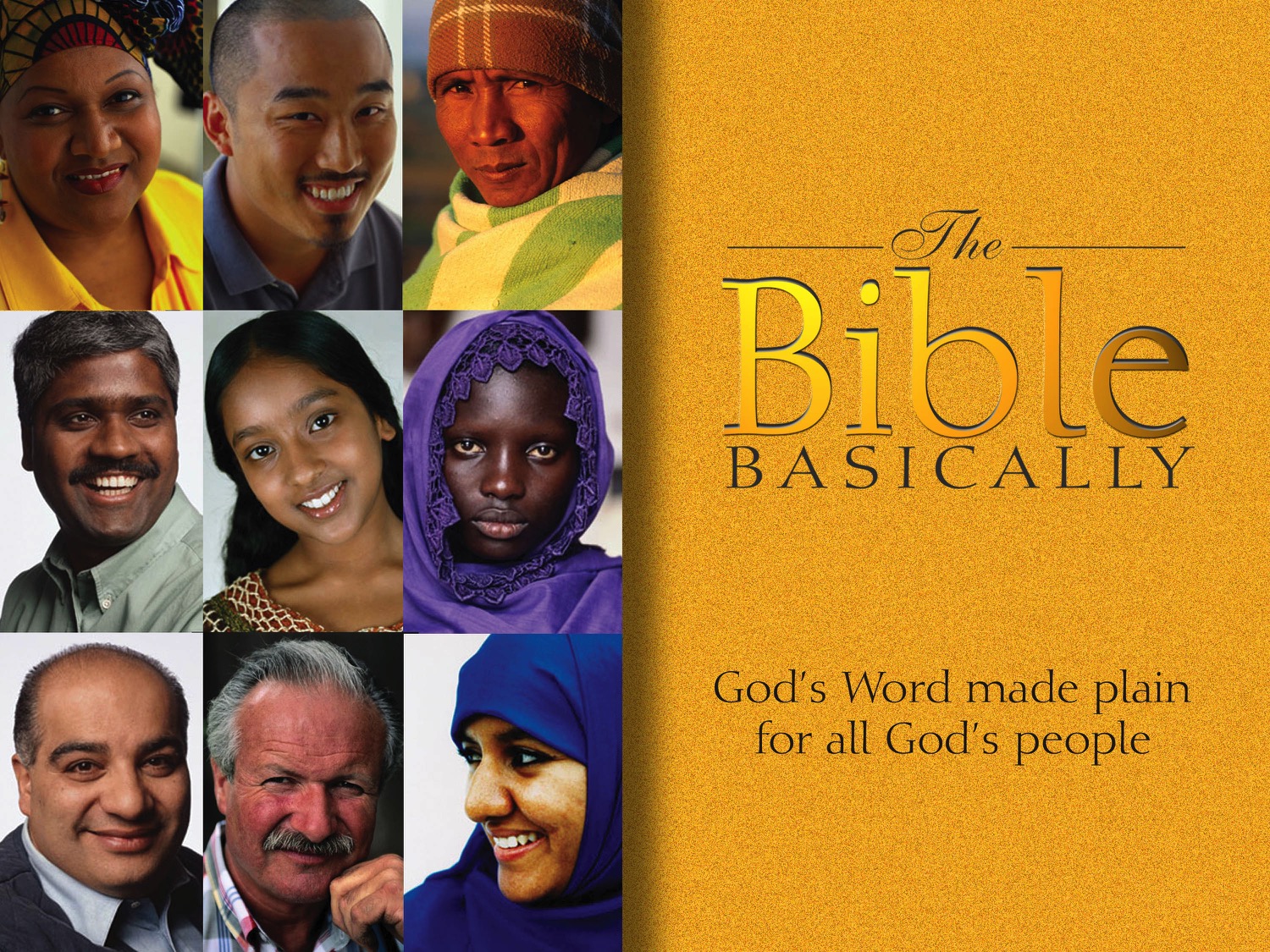 TBB
[Speaker Notes: Being introduced to The Bible...Basically seminar showed me a better way to assign projects.]
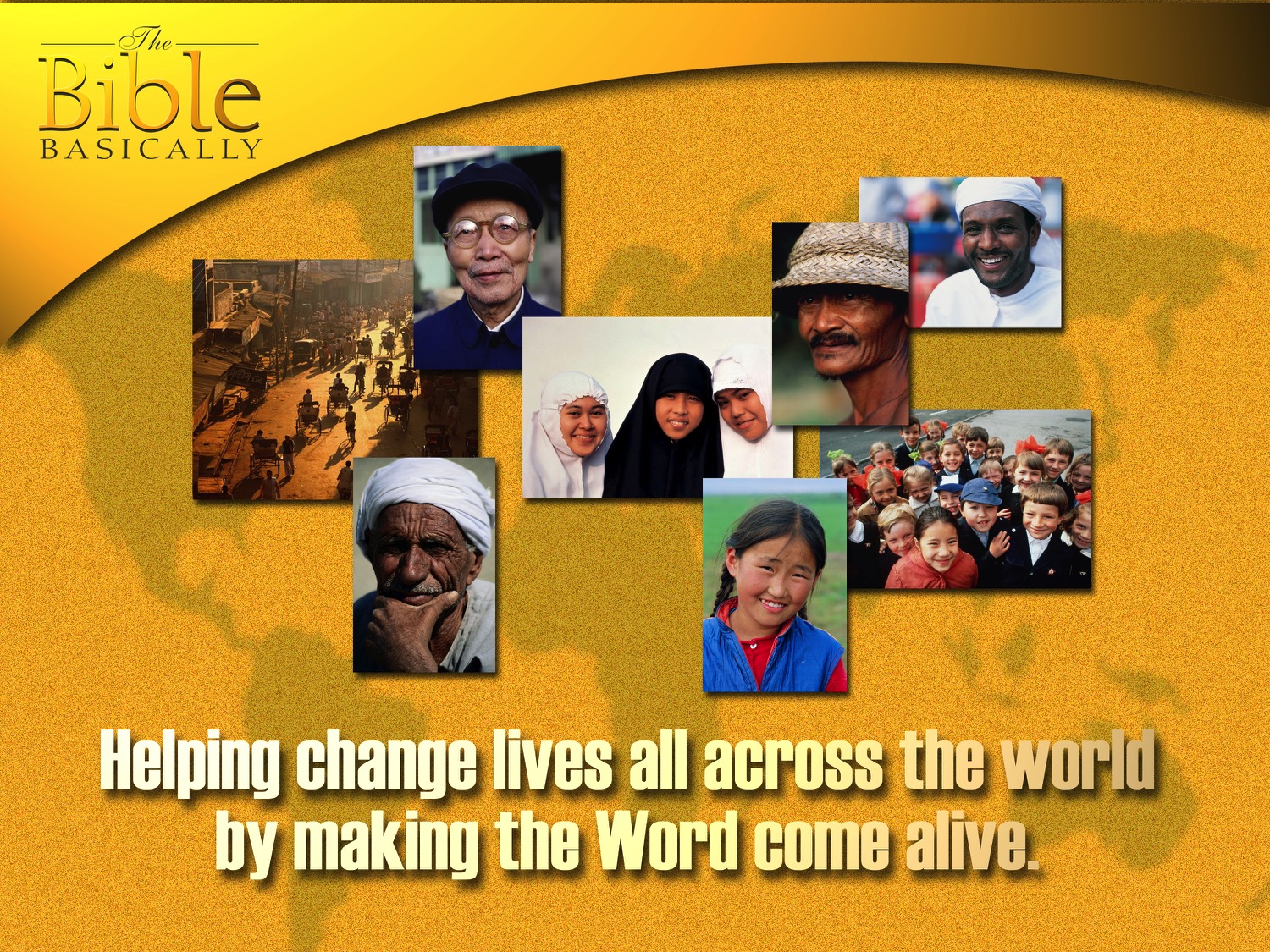 TBB Vision
[Speaker Notes: This 10-hour seminar has been used in many countries to train believers in Bible basics.]
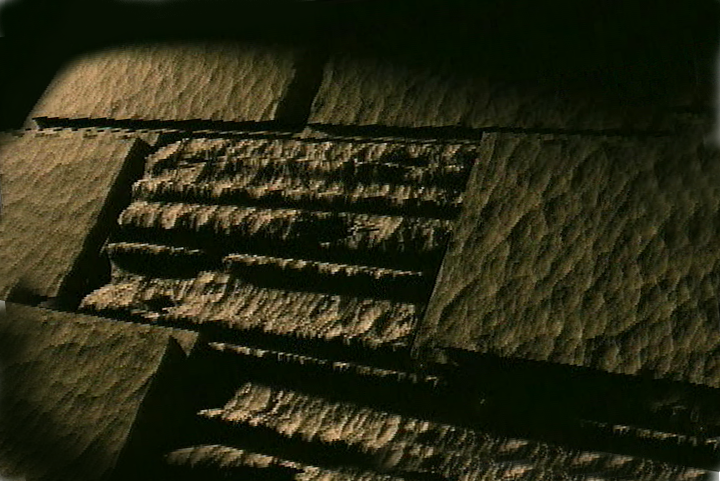 Dr John Fryman
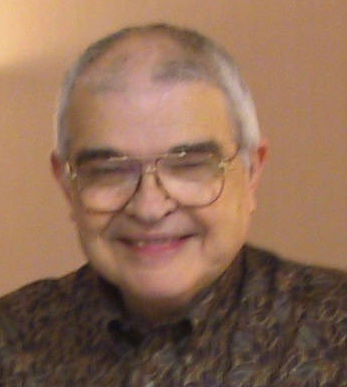 Dr. John Fryman
Author of The Bible…Basically 10-Hour Seminar
8.0.01.
04
©2004 TBBMI
[Speaker Notes: It was designed by Dr. John Fryman in the USA.]
English
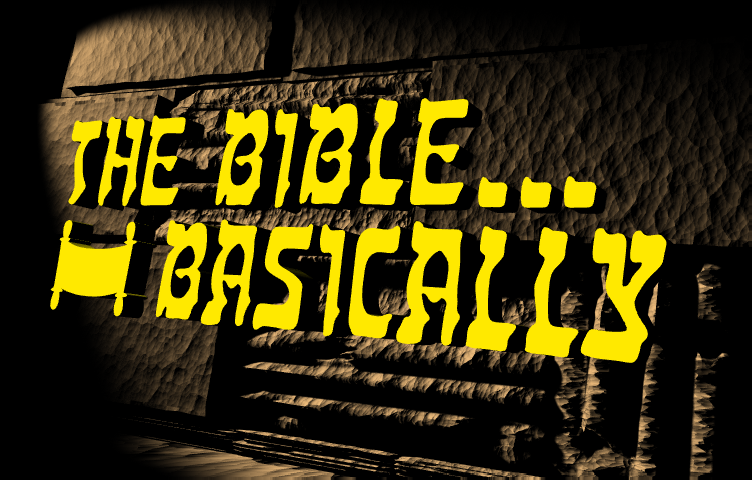 [Speaker Notes: Now, instead of my students doing research papers, they are much more interested in taking the English seminar...]
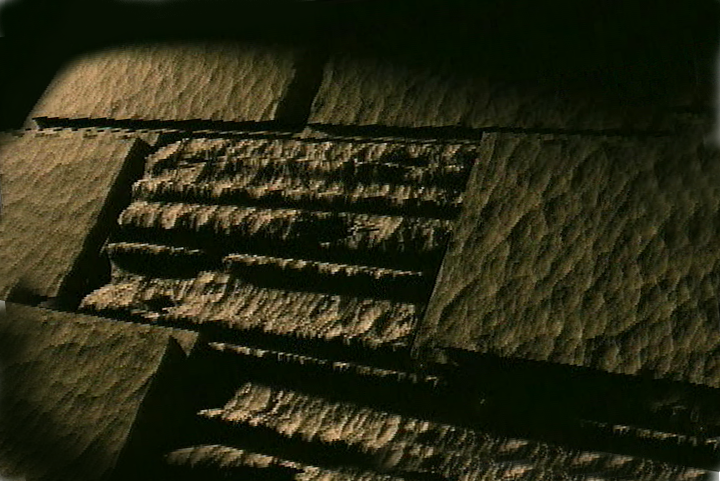 Burmese
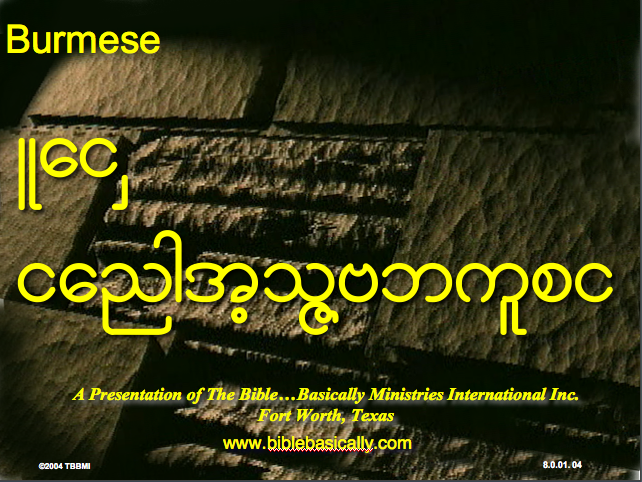 A Presentation of The Bible…Basically Ministries International Inc.                Fort Worth, Texas
www.biblebasically.com
Lai Siangtho…Abulpi
8.0.01.
04
©2004 TBBMI
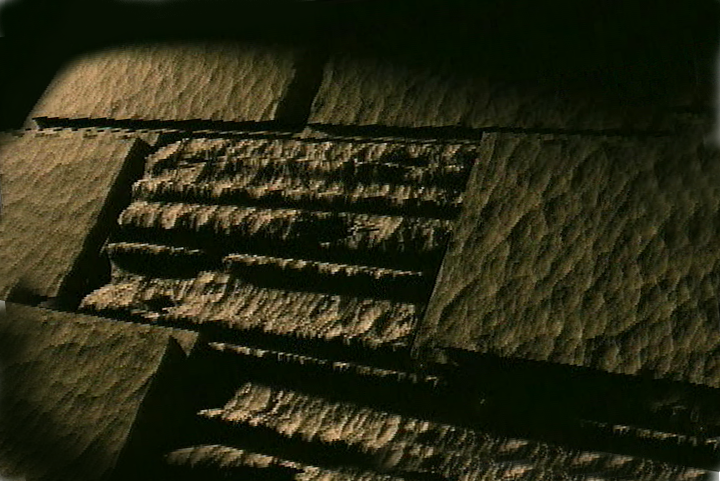 French
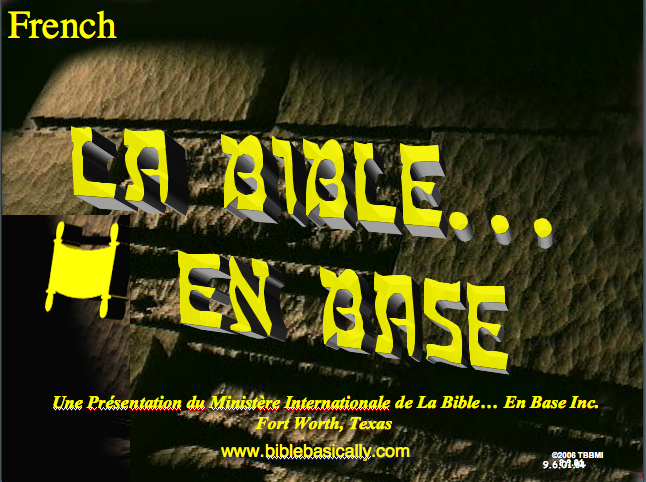 LA BIBLE… 
EN BASE
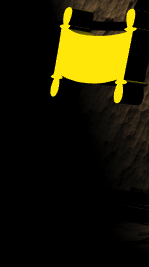 Une Présentation du Ministère Internationale de La Bible… En Base Inc.              Fort Worth, Texas
www.biblebasically.com
©2006 TBBMI
8.0.01.
04
9.6.01.
©2004 TBBMI
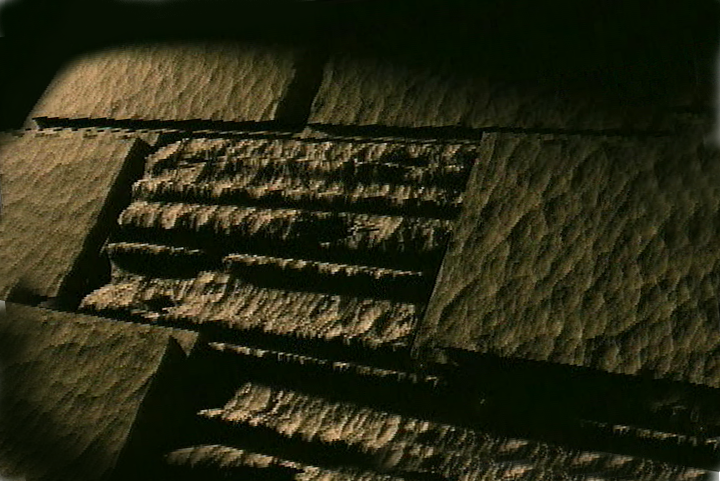 Japanese
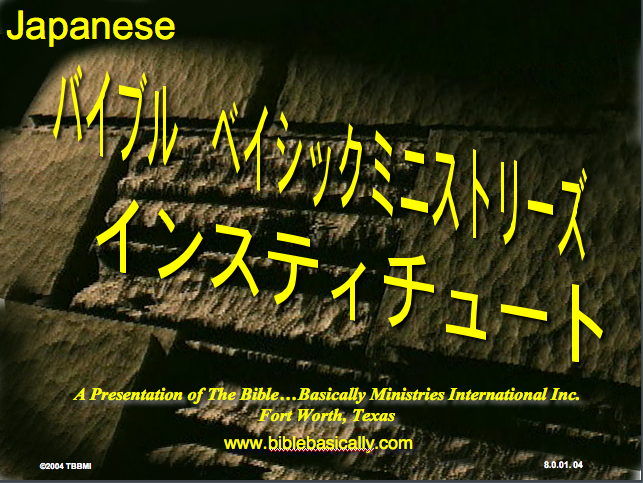 A Presentation of The Bible…Basically Ministries International Inc.                Fort Worth, Texas
www.biblebasically.com
バイブル　ベイシックミニストリーズ
インスティチュート
8.0.01.
04
©2004 TBBMI
[Speaker Notes: Japanese title slide]
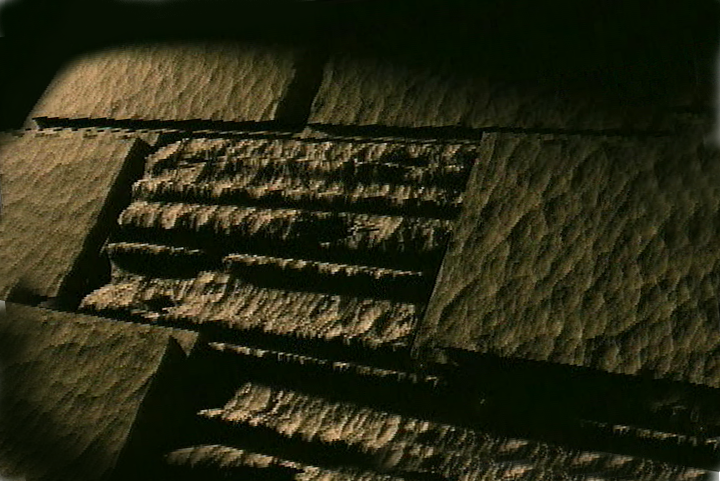 Khmer (Cambodian)
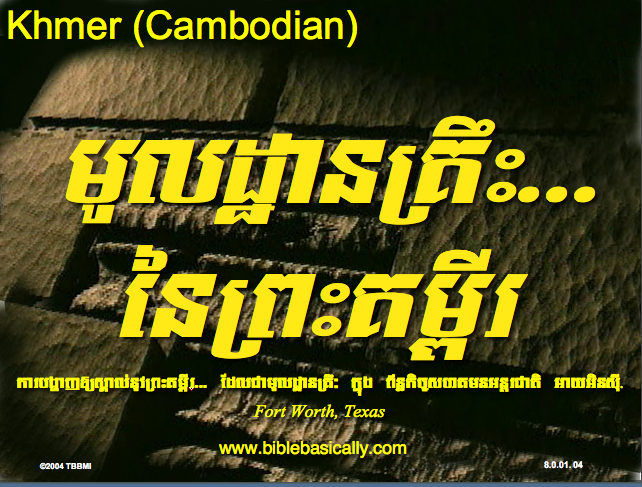 karbgðaj[sÁal;nUvRBHKm<Ir>>> EdlCamUldæanRKw³ kñúg B½n§kic©shKmnGnþrCati GayGinsIu.
Fort Worth, Texas
www.biblebasically.com
8.0.01.
04
©2004 TBBMI
Korean
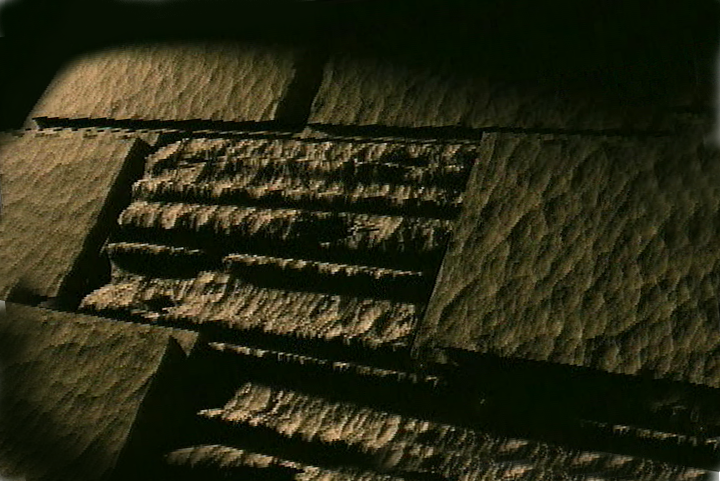 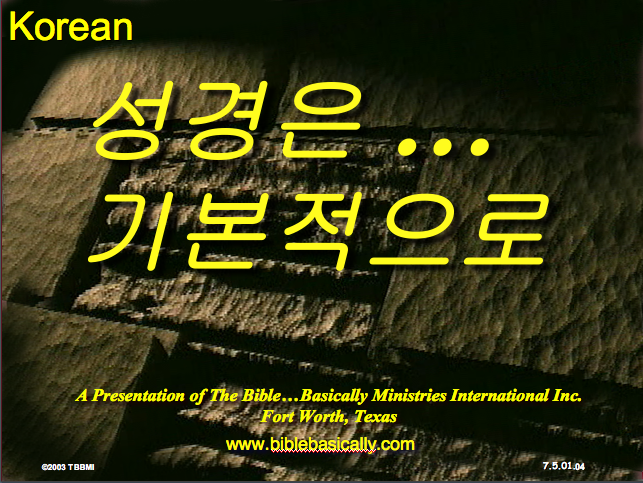 A Presentation of The Bible…Basically Ministries International Inc.                Fort Worth, Texas
www.biblebasically.com
성경은 …기본적으로
7.5.01.
04
©2003 TBBMI
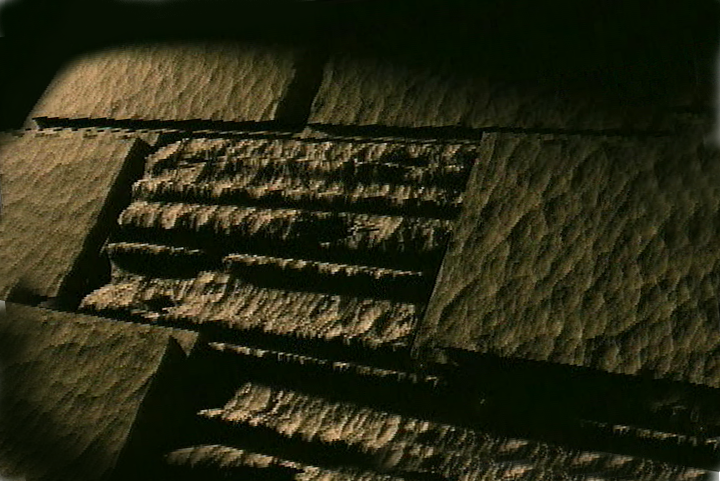 Malay
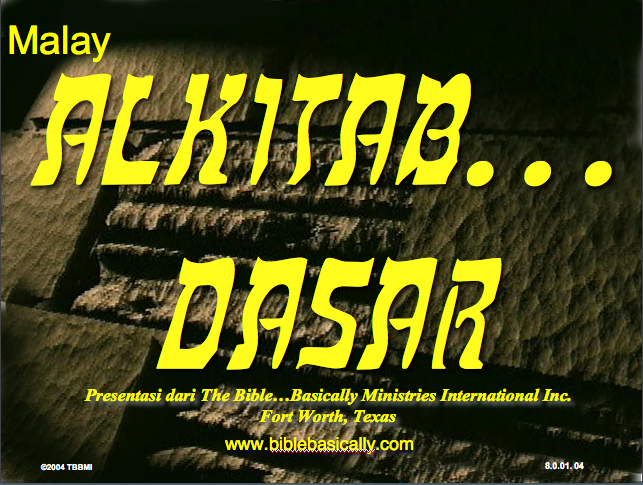 Presentasi dari The Bible…Basically Ministries International Inc.                Fort Worth, Texas
www.biblebasically.com
Alkitab…Dasar
8.0.01.
04
©2004 TBBMI
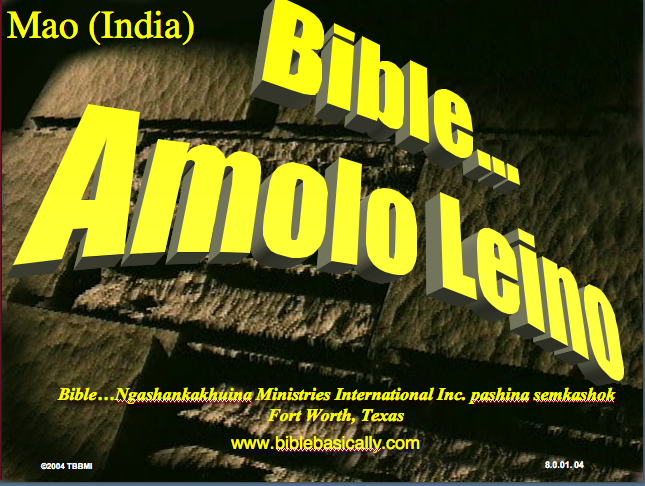 Mao (India)
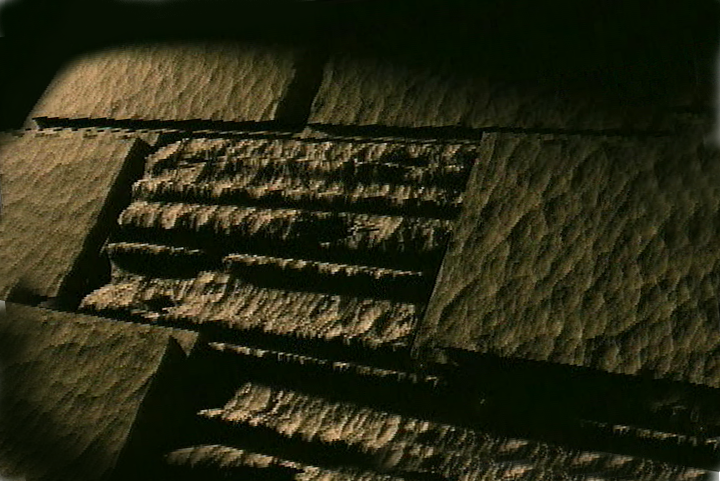 Bible…Ngashankakhuina Ministries International Inc. pashina semkashok                Fort Worth, Texas
www.biblebasically.com
Bible…
Amolo Leino
8.0.01.
04
©2004 TBBMI
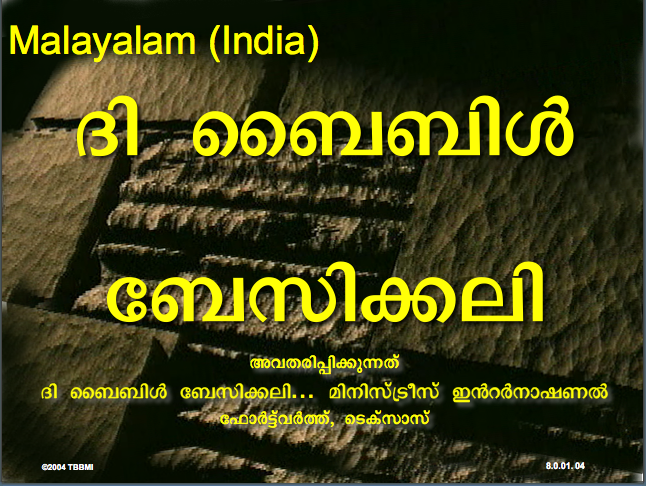 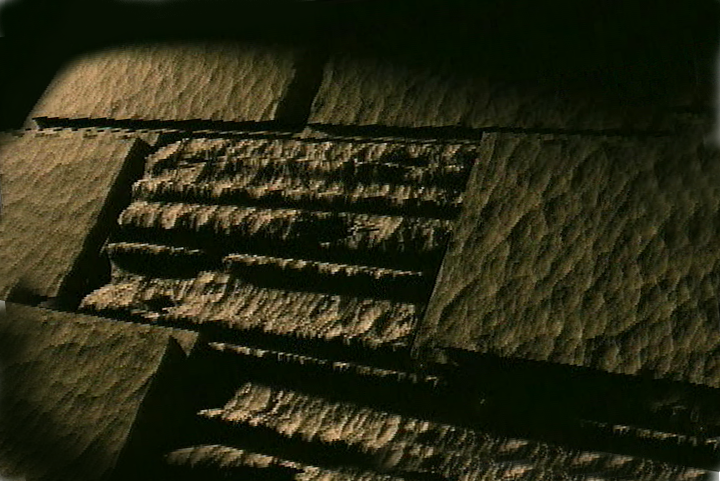 Malayalam (India)
Æß èÌÌßZçÌØßAÜß
¥ÕÄøßMßAáKÄí                                            Æß èÌÌßZ çÌØßAÜß… ÎßÈßØíd¿àØí §aVÈÞ×ÃW çËÞVGíÕVJí, æ¿µíØÞØí
8.0.01.
04
©2004 TBBMI
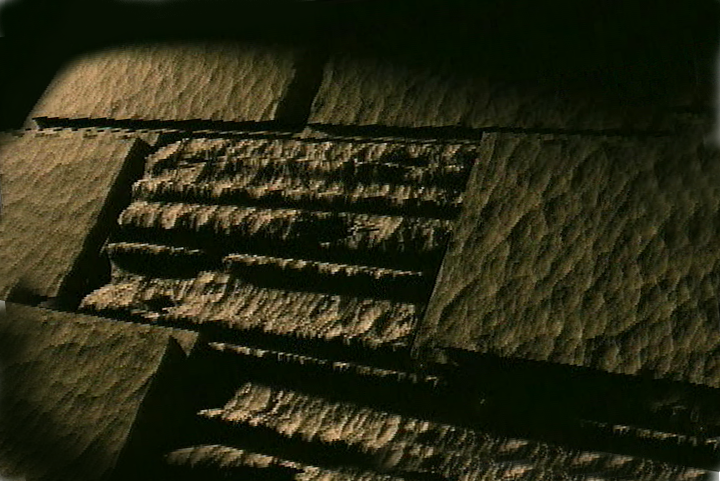 Mongolian
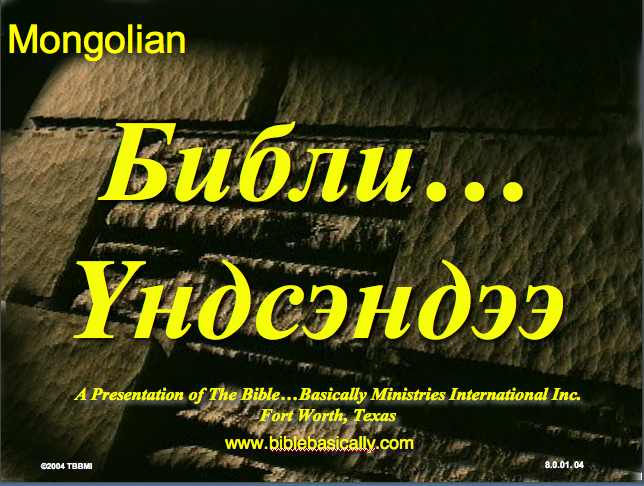 A Presentation of The Bible…Basically Ministries International Inc.                Fort Worth, Texas
www.biblebasically.com
Библи…Үндсэндээ
8.0.01.
04
©2004 TBBMI
Nepali
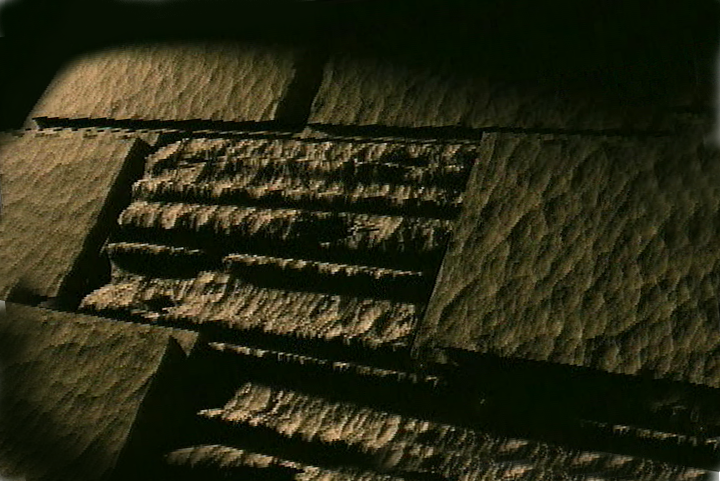 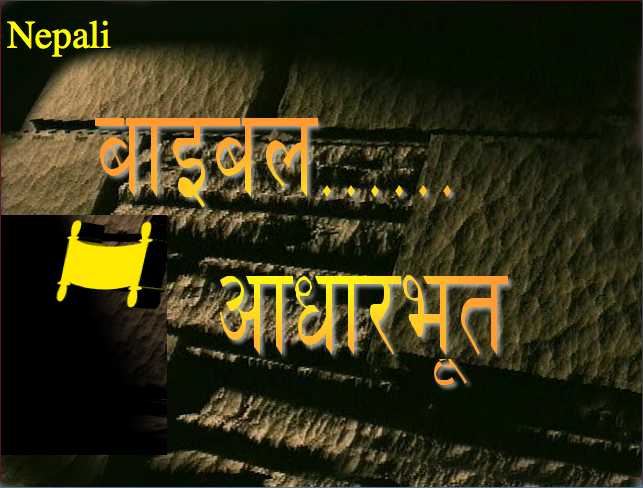 A Presentation of The Bible…Basically Ministries International Inc.                Fort Worth, Texas
www.biblebasically.com
afOan======
     cfwf/e[\t
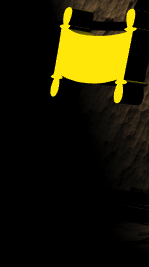 8.0.01.
04
©2004 TBBMI
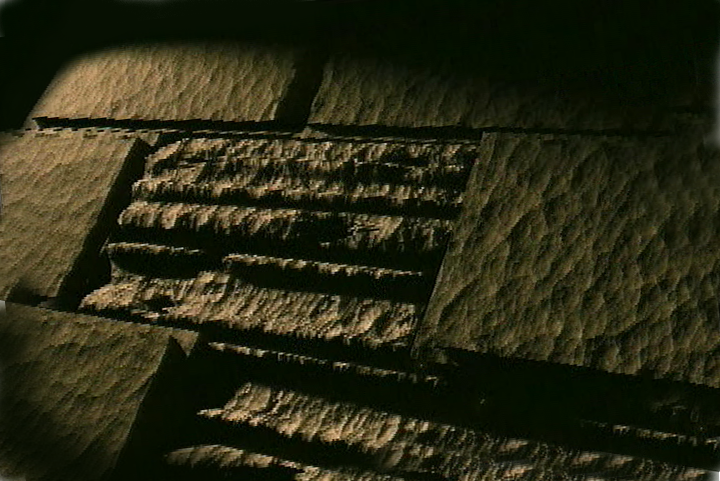 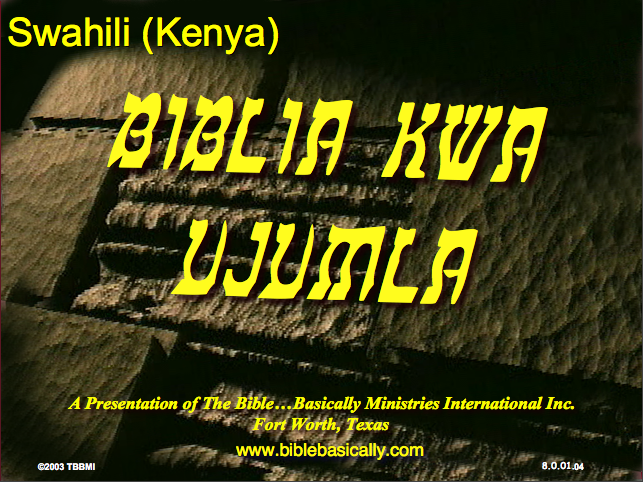 Swahili (Kenya)
biblia kwa ujumla
A Presentation of The Bible…Basically Ministries International Inc.                Fort Worth, Texas
www.biblebasically.com
8.0.01.
04
©2003 TBBMI
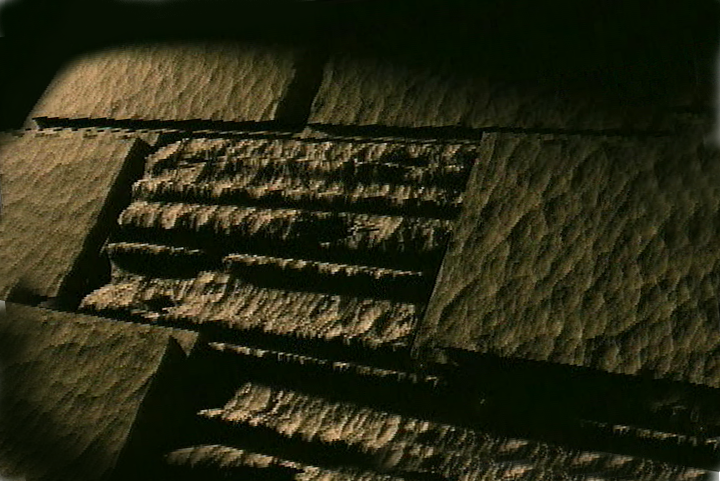 Tagalog (Philippines)
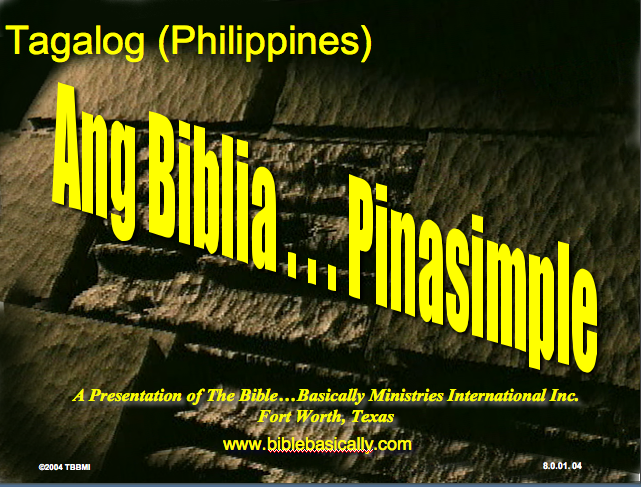 A Presentation of The Bible…Basically Ministries International Inc.                Fort Worth, Texas
www.biblebasically.com
Ang Biblia . . . Pinasimple
8.0.01.
04
©2004 TBBMI
[Speaker Notes: PLEASE PUT THE TITLE AND SUBTITLES INTO YOUR NATIONAL LANGUAGE AND LEAVE THE WEBSITE UNCHANGED]
Tangkhul (India)
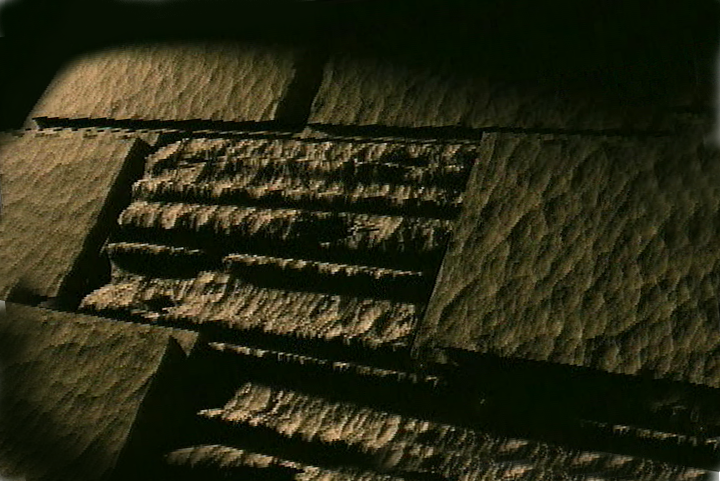 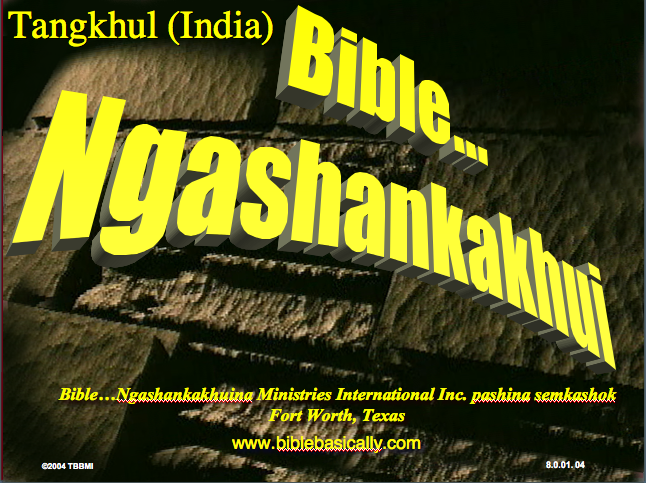 Bible…Ngashankakhuina Ministries International Inc. pashina semkashok                Fort Worth, Texas
www.biblebasically.com
Bible…
Ngashankakhui
8.0.01.
04
©2004 TBBMI
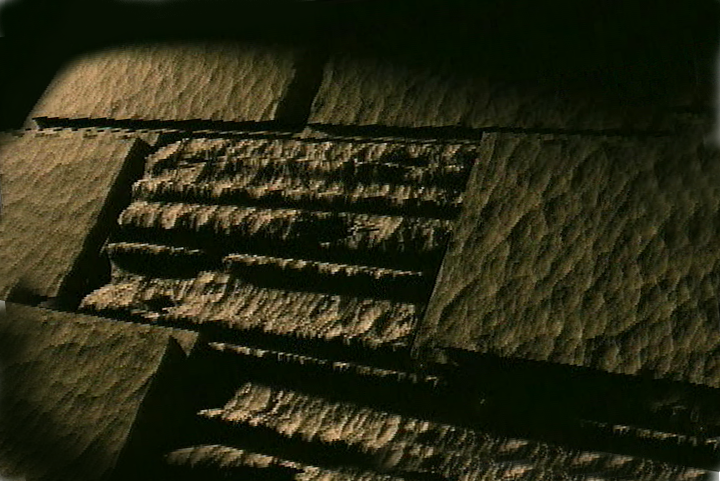 Tamil (Sri Lanka/India)
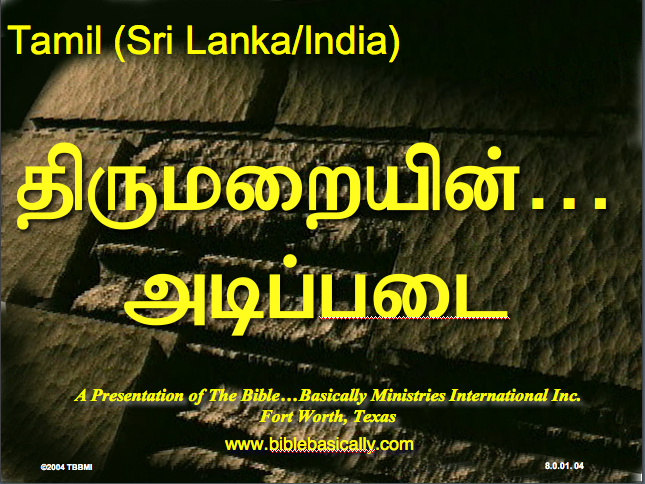 A Presentation of The Bible…Basically Ministries International Inc.                Fort Worth, Texas
www.biblebasically.com
jpUkiwapd;…mbg;gil
8.0.01.
04
©2004 TBBMI
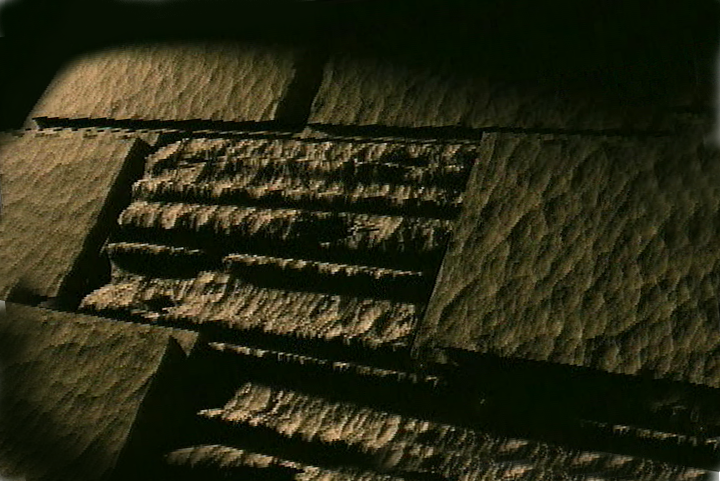 Vietnamese
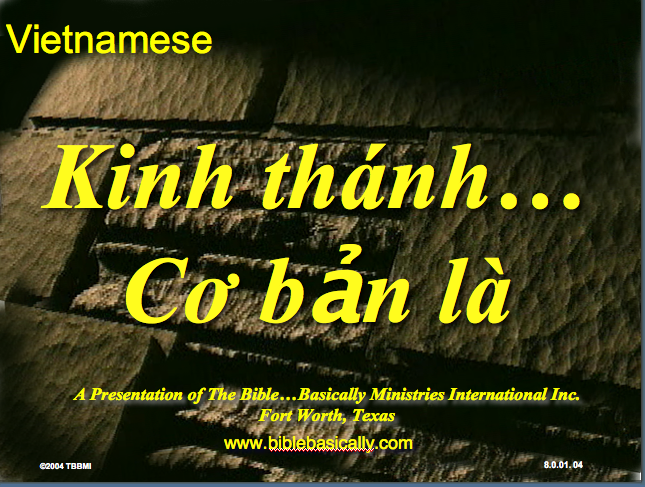 A Presentation of The Bible…Basically Ministries International Inc.                Fort Worth, Texas
www.biblebasically.com
Kinh thánh…Cơ bản là
8.0.01.
04
©2004 TBBMI
Bahasa Indonesia
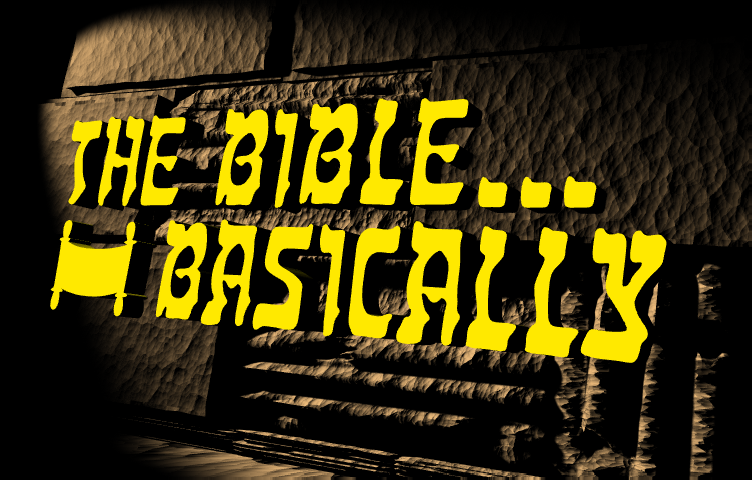 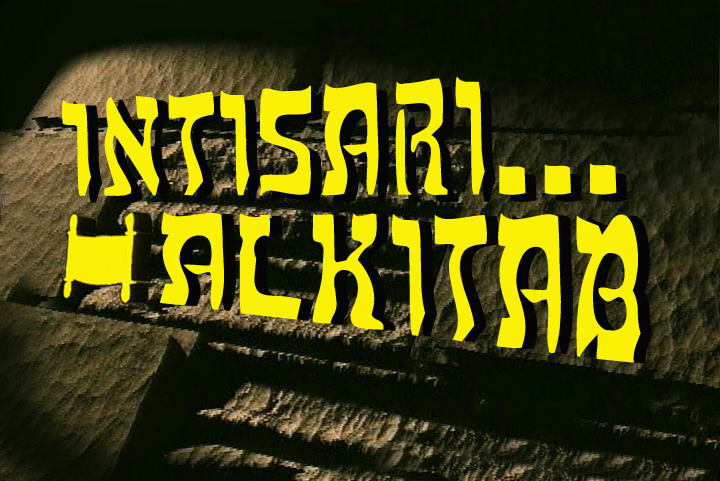 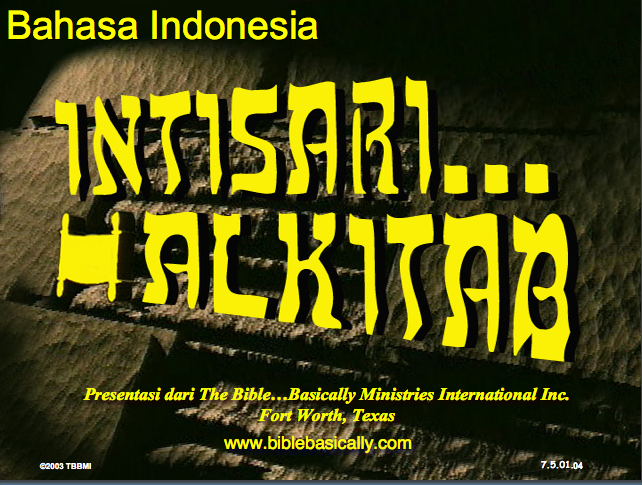 Presentasi dari The Bible…Basically Ministries International Inc.                Fort Worth, Texas
www.biblebasically.com
7.5.01.
04
©2003 TBBMI
Chinese (Mandarin)
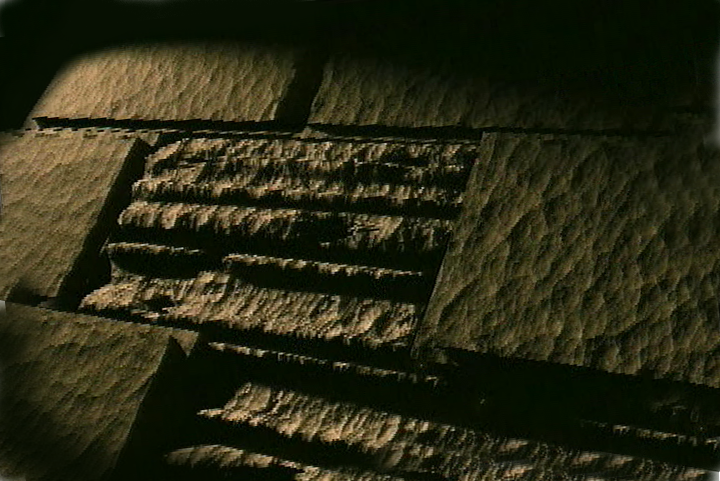 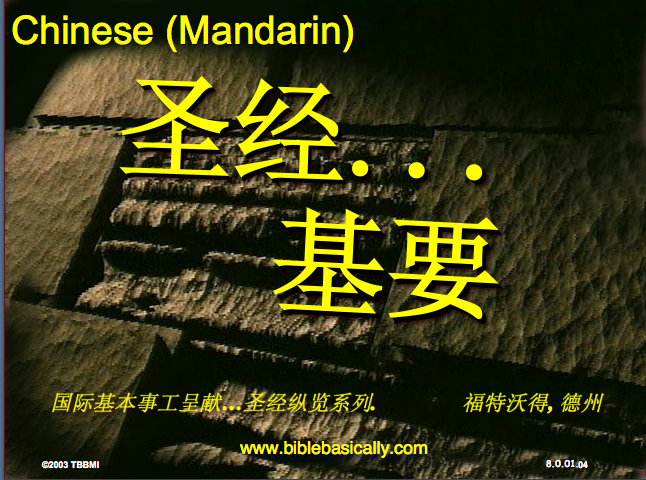 圣经...
基要
国际基本事工呈献…圣经纵览系列.                福特沃得, 德州
www.biblebasically.com
8.0.01.
04
©2003 TBBMI
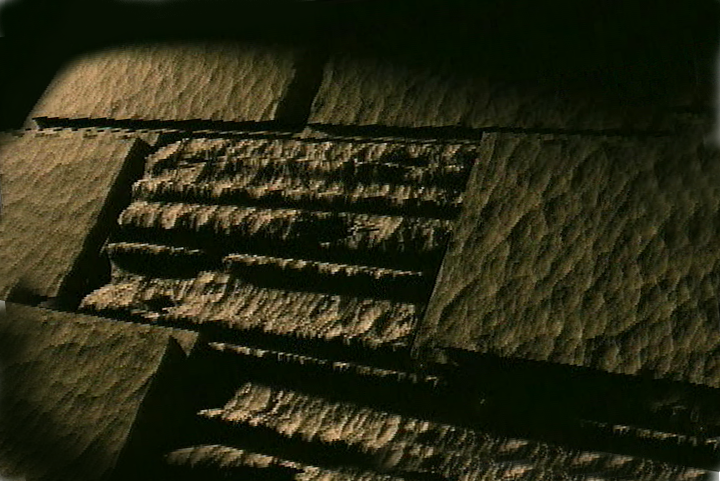 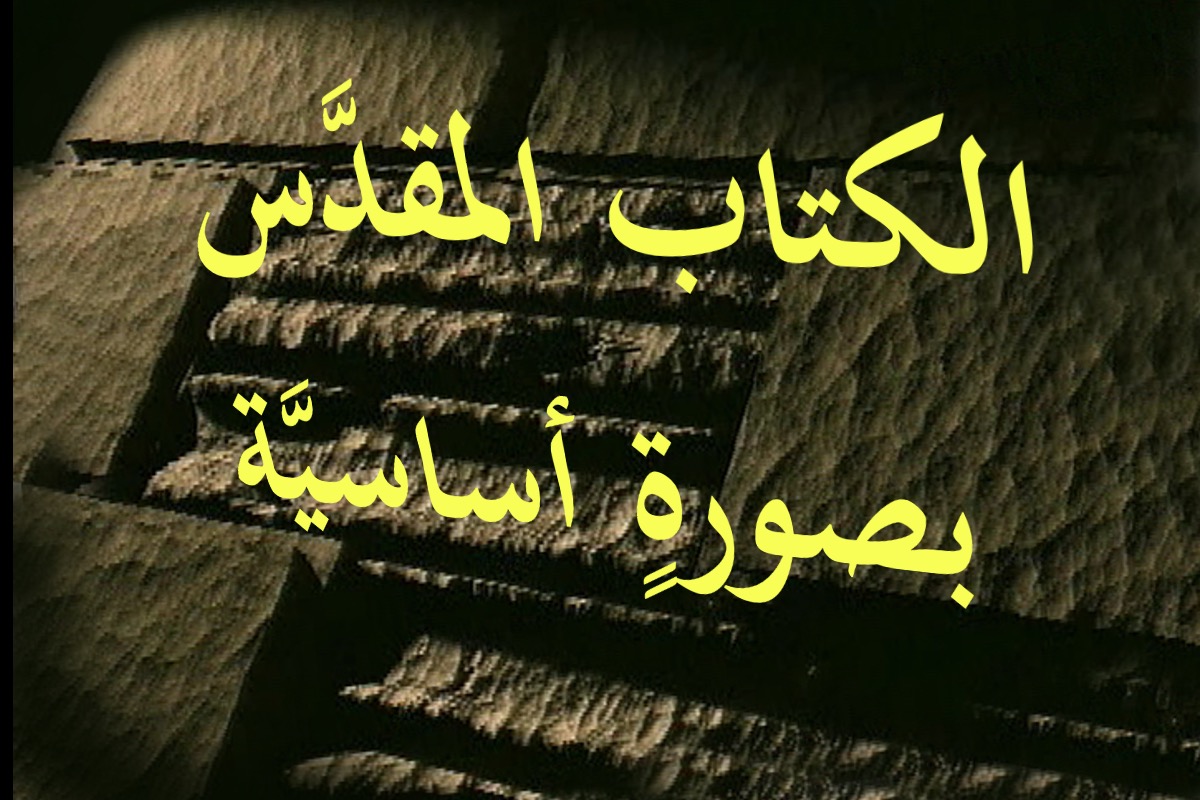 الكتاب المقدَّس
 بصورةٍ أساسيَّة
إعداد د. جون فرايمان، تكساس – الولايات المتَّحدة الأميركيَّةجرى تدريسها بواسطة د. ريك غريفيث - مؤسَّسة الدراسات اللاهوتيَّة الأردنيَّة جميع الملفات متاحةُ بلغاتٍ عدَّة للتنزيل مجَّانًا على الموقع الإلكترونيّ:
   BibleStudyDownloads.org
[Speaker Notes: ______________
Common-07]
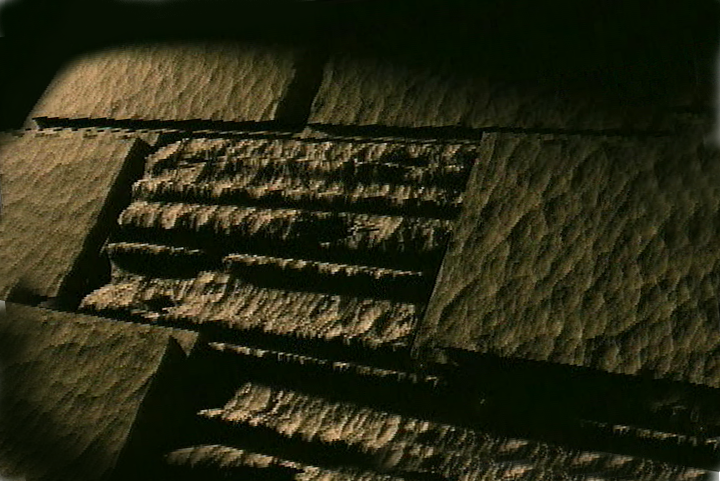 TBB Materials
PowerPoint (945 slides)Student Workbook (100 pages)Teacher Script (400 pages)
Completed in Arabic • English • Chinese • Hindi • Indonesian • Korean • Malay • Mongolian • Russian • Spanish
8.0.01.
04
©2004 TBBMI
[Speaker Notes: • 10 languages complete, 30 in process]
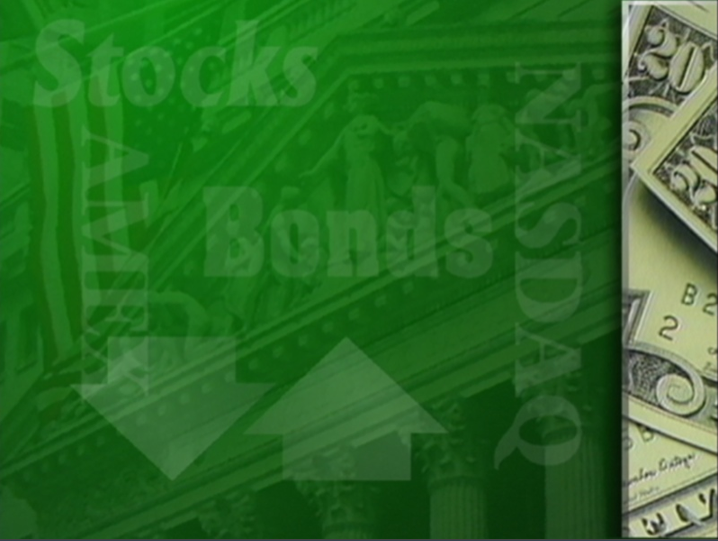 As an individual, are you supporting God's new directions?
As an individual, are you supporting God's new directions?
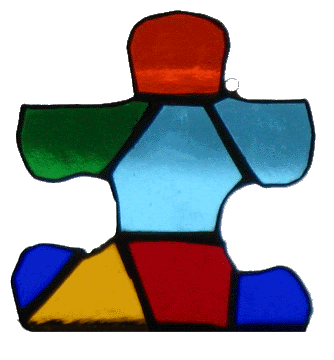 YOU are needed!
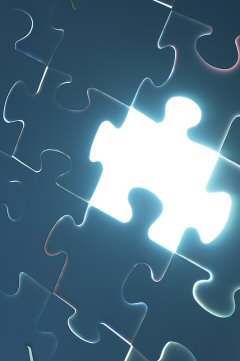 Women's Ministry Team
Men's Ministry Team
Missions
Coordinator for Ushers/Greeters
Youth Sponsors & assistant (woman)
PPT design
Set-up, Take down (e.g. signs)
Home group leaders
Evangelism
[Speaker Notes: God could raise up some really gifted person, but he rarely works that way.  Instead, he uses plain ole' regular people like you and me in his work—especially in giving!]
Gen. 1:1
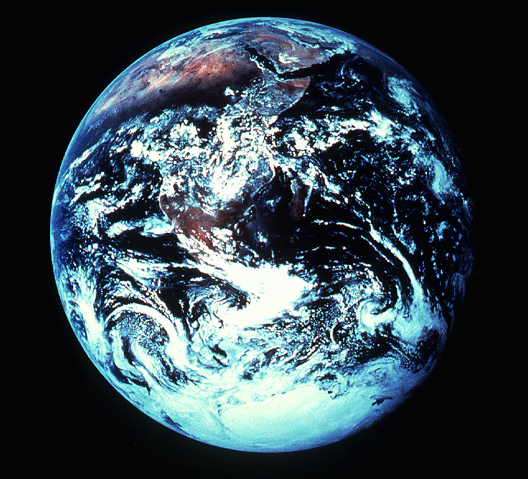 "in the beginning"
An Introduction to Genesis
Gen. 1:1
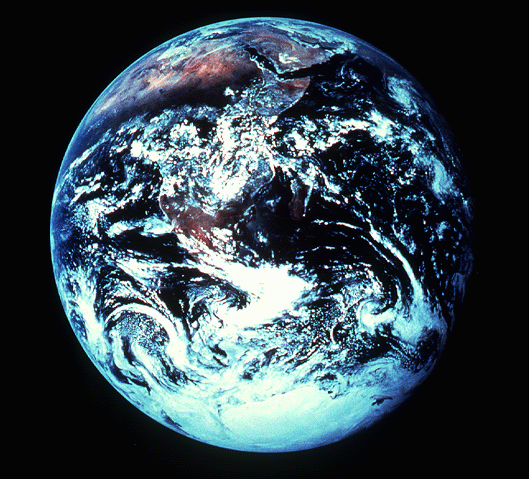 "pada mulanya"
Pengenalan kitab Kejadian
Gen. 1:1
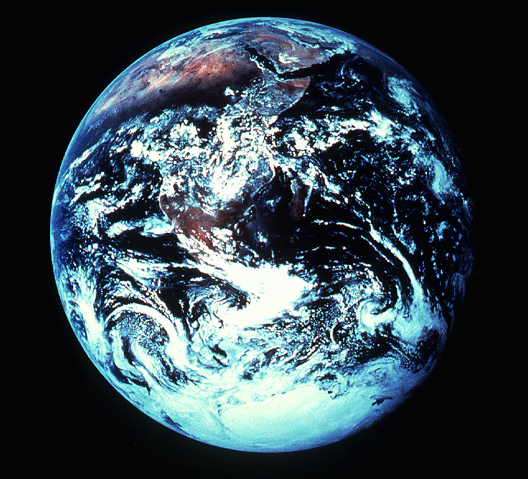 "起初"
创世记导论
Gen. 1:1
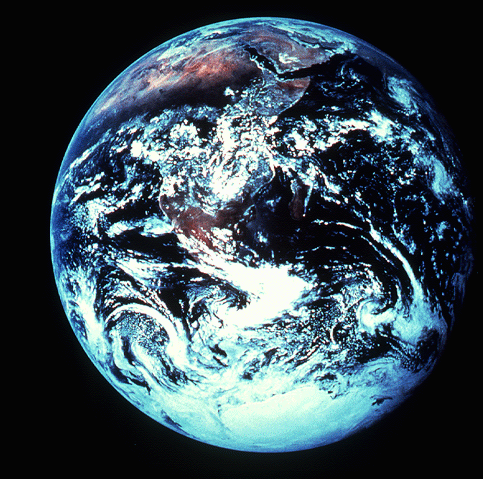 في البدء
مقدِّمة 
إلى سِفْر التكوين
[Speaker Notes: الأمر الذي أسعى إلى إنجازه هو أن أقوم بتطوير موادَّ للكتاب المقدَّس بلغتنا أوَّلاً. 
What I seek to do is to develop Bible materials in our language first. 
_______
Common-94]
Get this presentation for free!
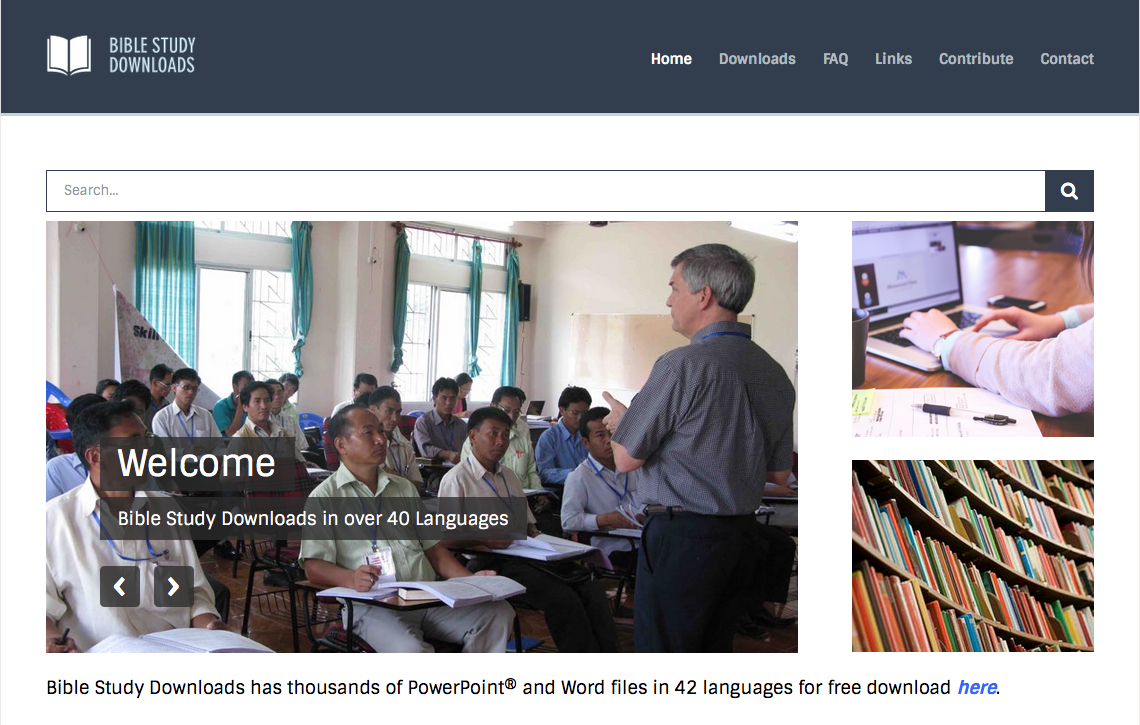 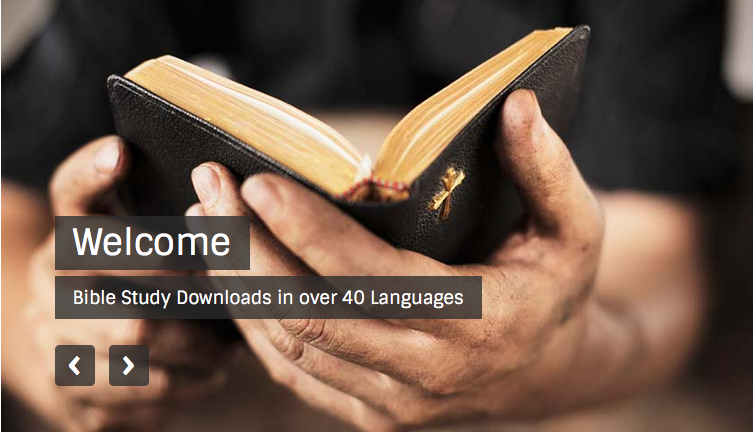 NT Survey link at BibleStudyDownloads.org
[Speaker Notes: NT Survey (ns)]
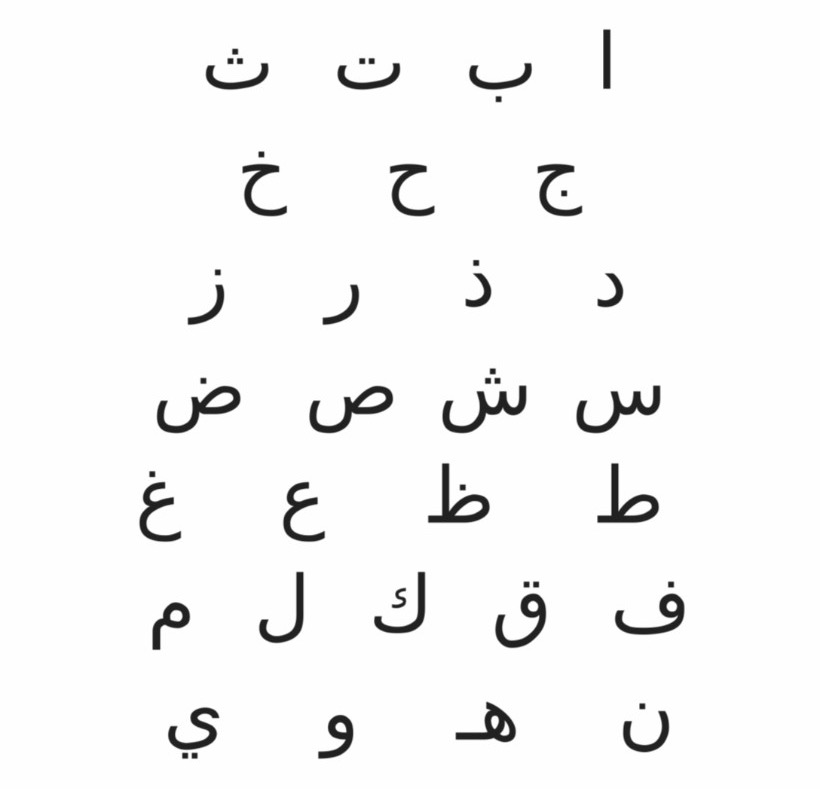 د. ريك غريفيث
Arabic
Dr. Rick Griffith
[Speaker Notes: I will need to be translated into Arabic—but I did learn this Arabic. Do you know what it says?
• Here is the translation—my name!]
Romans 15:14-33
Three ways to expand your borders…
I.  Know God's calling for you (14-22)
II. Support God's new directions (23-29)
III. Pray against opposition (30-33)
[Speaker Notes: Realize you have an enemy and resist him in prayer.]
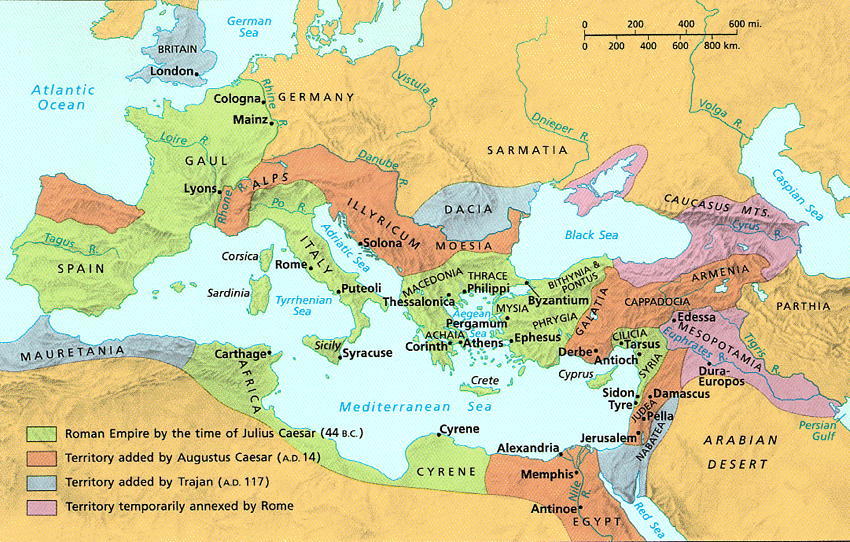 Romans 15:30-33
30 Dear brothers and sisters, I urge you in the name of our Lord Jesus Christ to join in my struggle by praying to God for me.  Do this because of your love for me, given to you by the Holy Spirit. 31 Pray that I will be rescued from those in Judea who refuse to obey God.  Pray also that the believers there will be willing to accept the donation I am taking to Jerusalem. 32 Then, by the will of God, I will be able to come to you with a joyful heart, and we will be an encouragement to each other.
33 And now may God, who gives us his peace, be with you all. Amen.
[Speaker Notes: Paul asked for prayer against those opposed to his ministry expansion (30-33). 
Prayer was a tangible way the Romans could show they loved him (30).
He requested prayer for protection (31).
He requested prayer for expansion of the ministry of Gentiles (32-33).]
Prayer
Protection
Expansion
Arabs Hate Israel
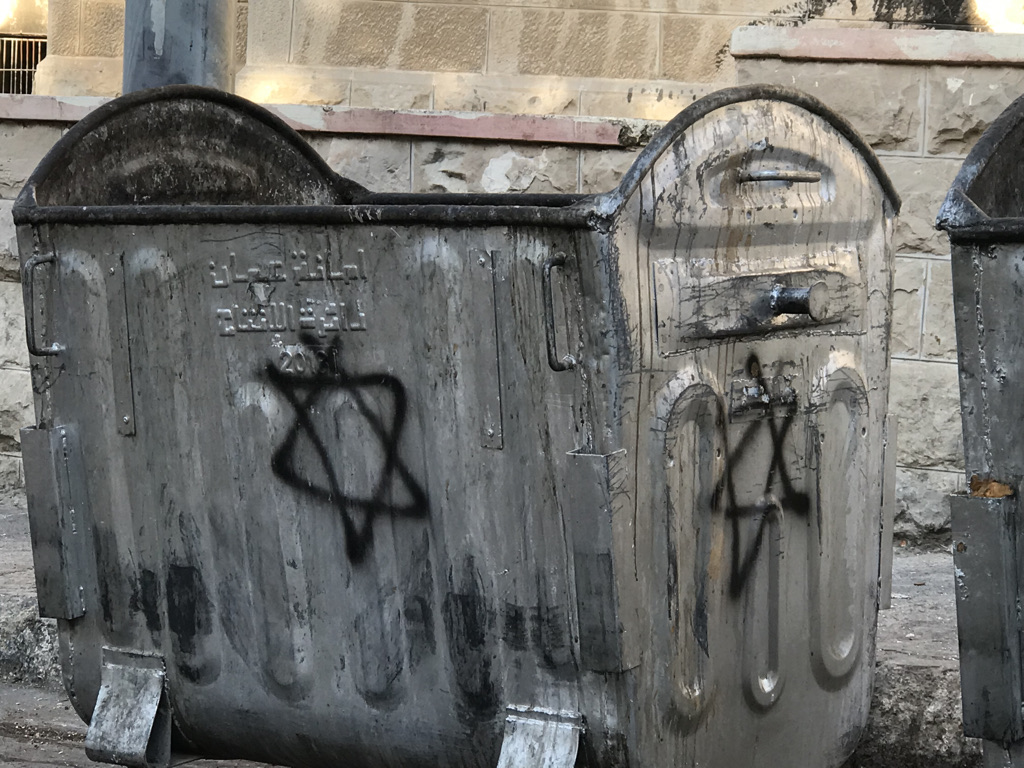 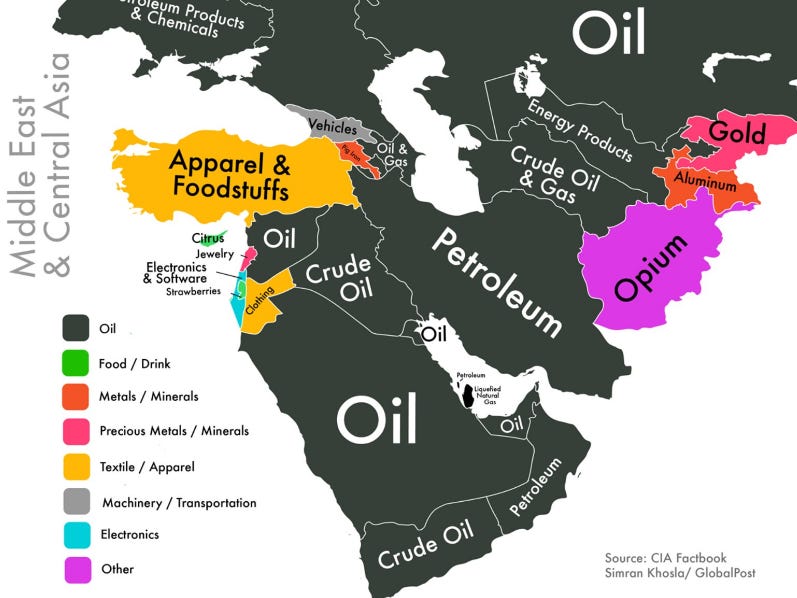 Products
[Speaker Notes: Jordan is one of the few ME nations with no oil.]
Jordan & Singapore
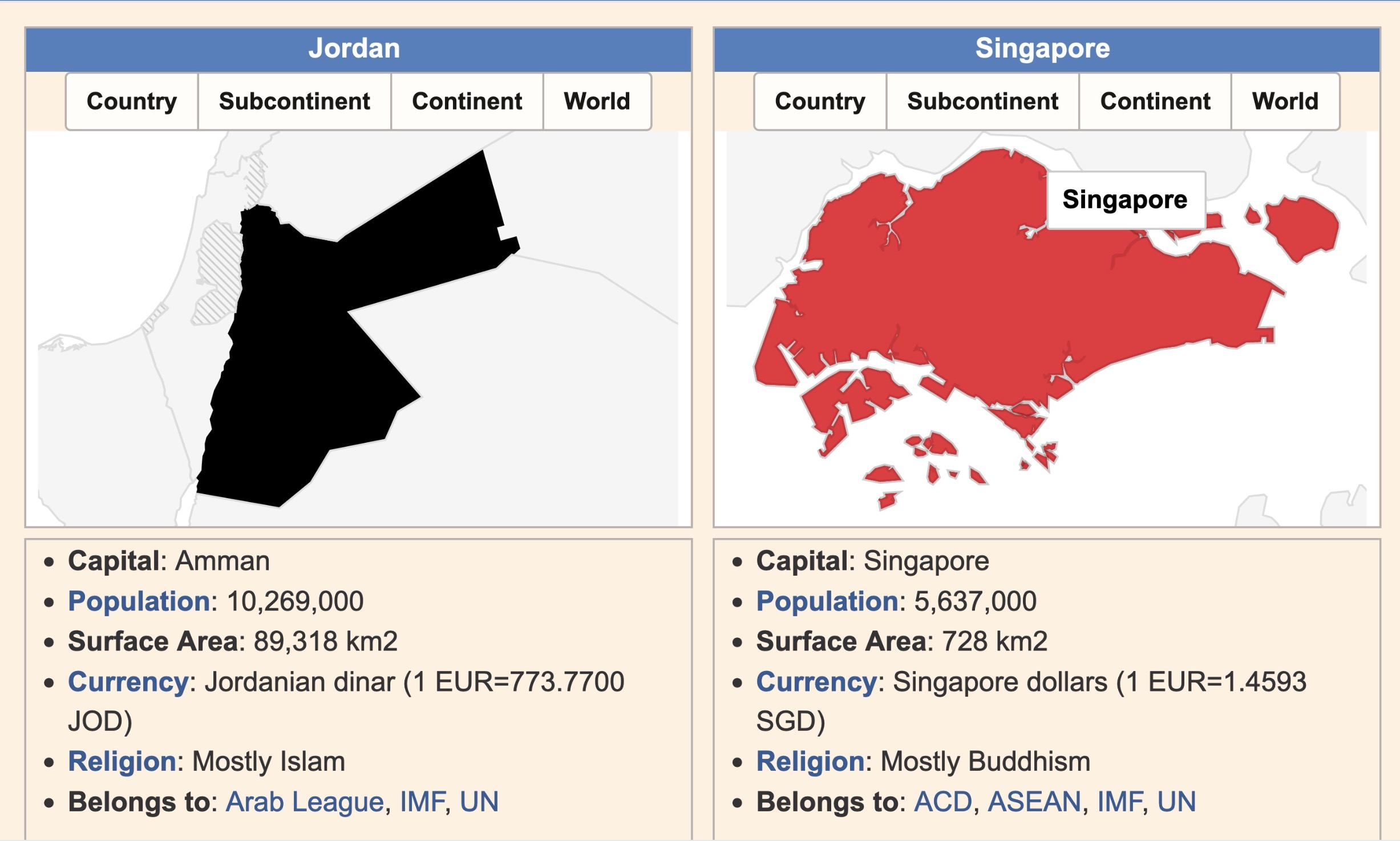 Population:
JO 10m
SG 5.6m
Church:
SG Vibrant
JO Sad
Imports:
SG Buddhist
JO Islam
[Speaker Notes: JO 3 million refugees from Syria, Iraq, Lebanon, etc.]
Amman & Singapore
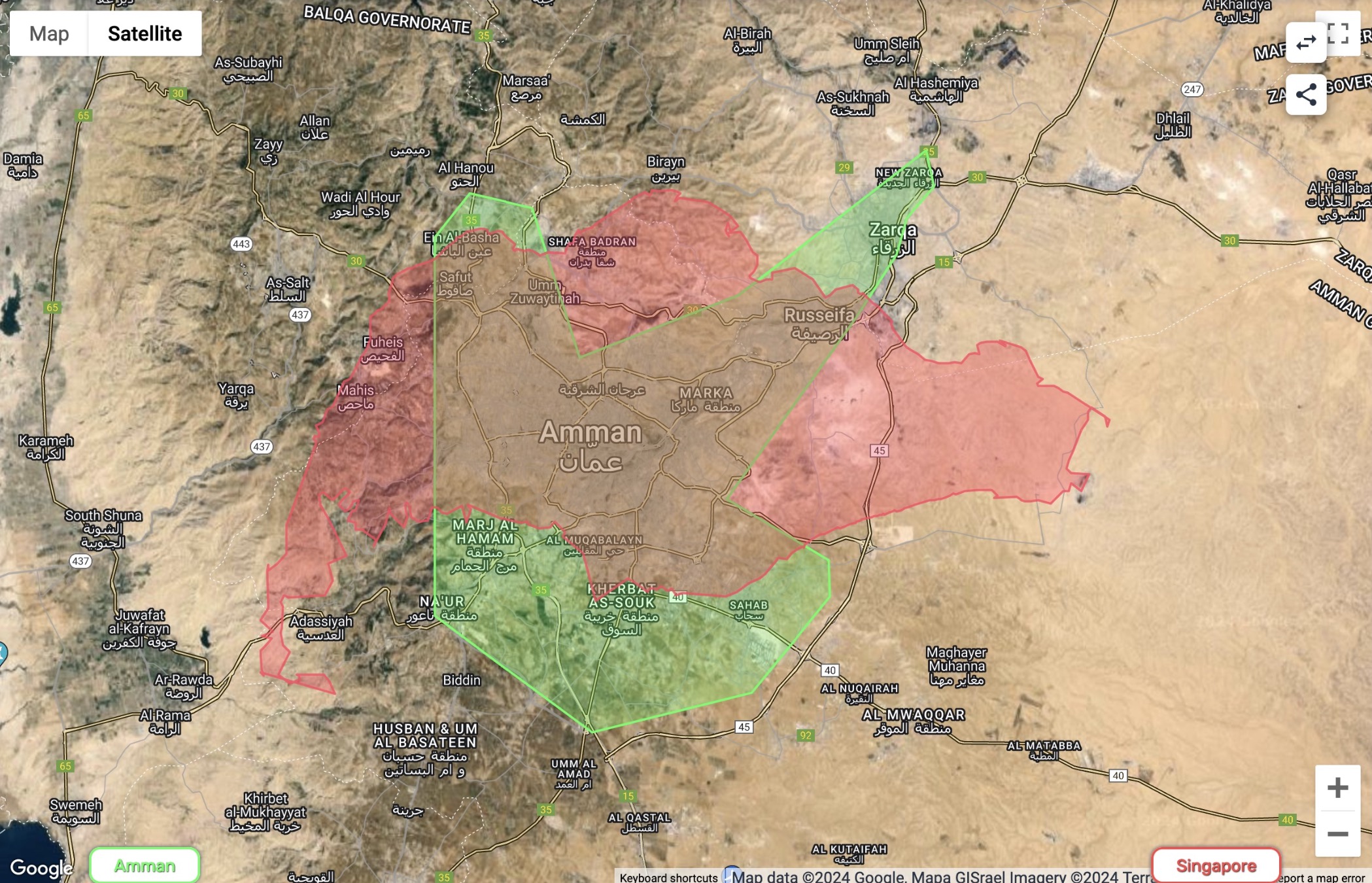 [Speaker Notes: Same size but SG more densely populated:
• Amman: 4 million
• SG: 5.6 million]
Jordan & Singapore
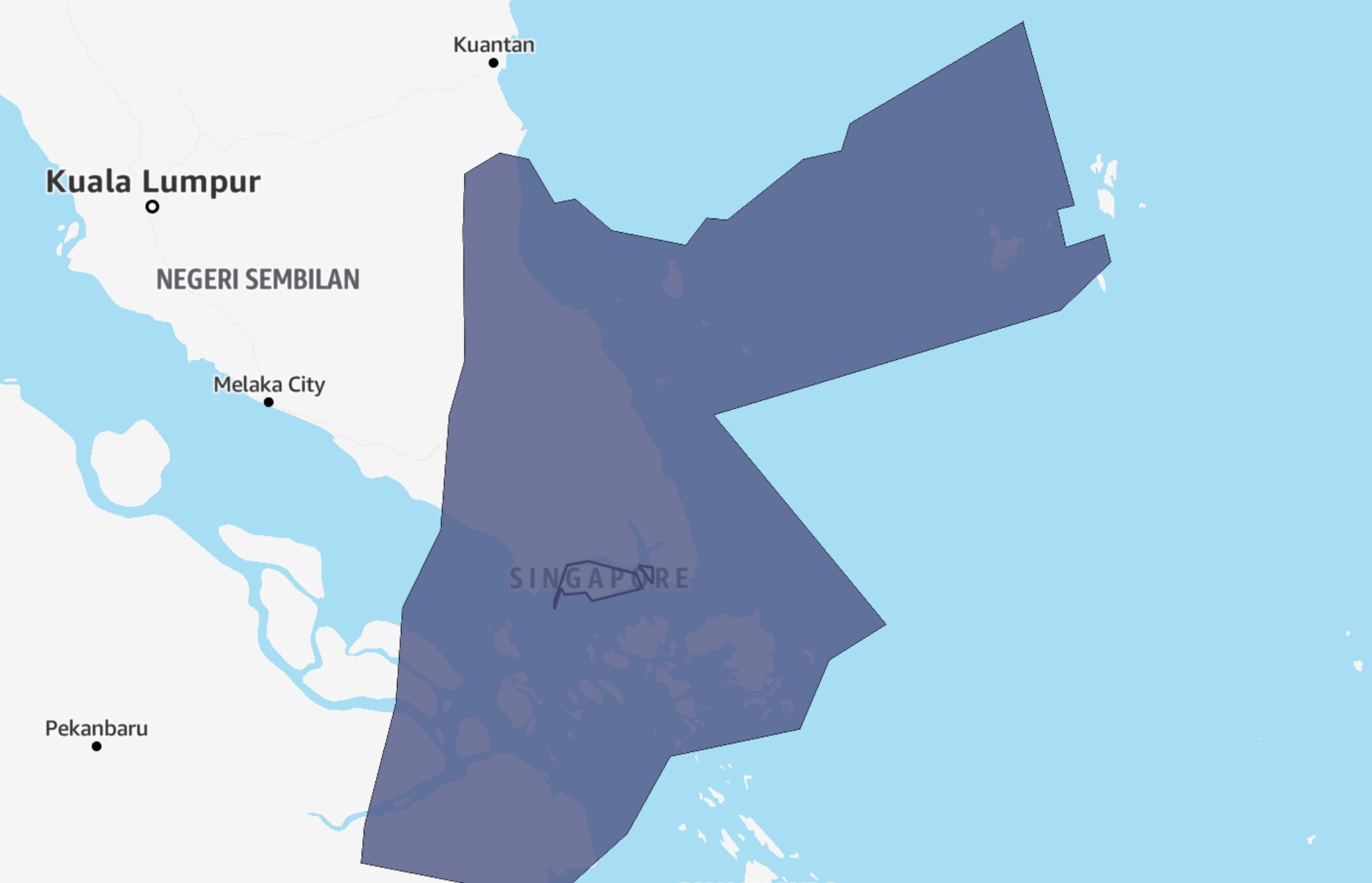 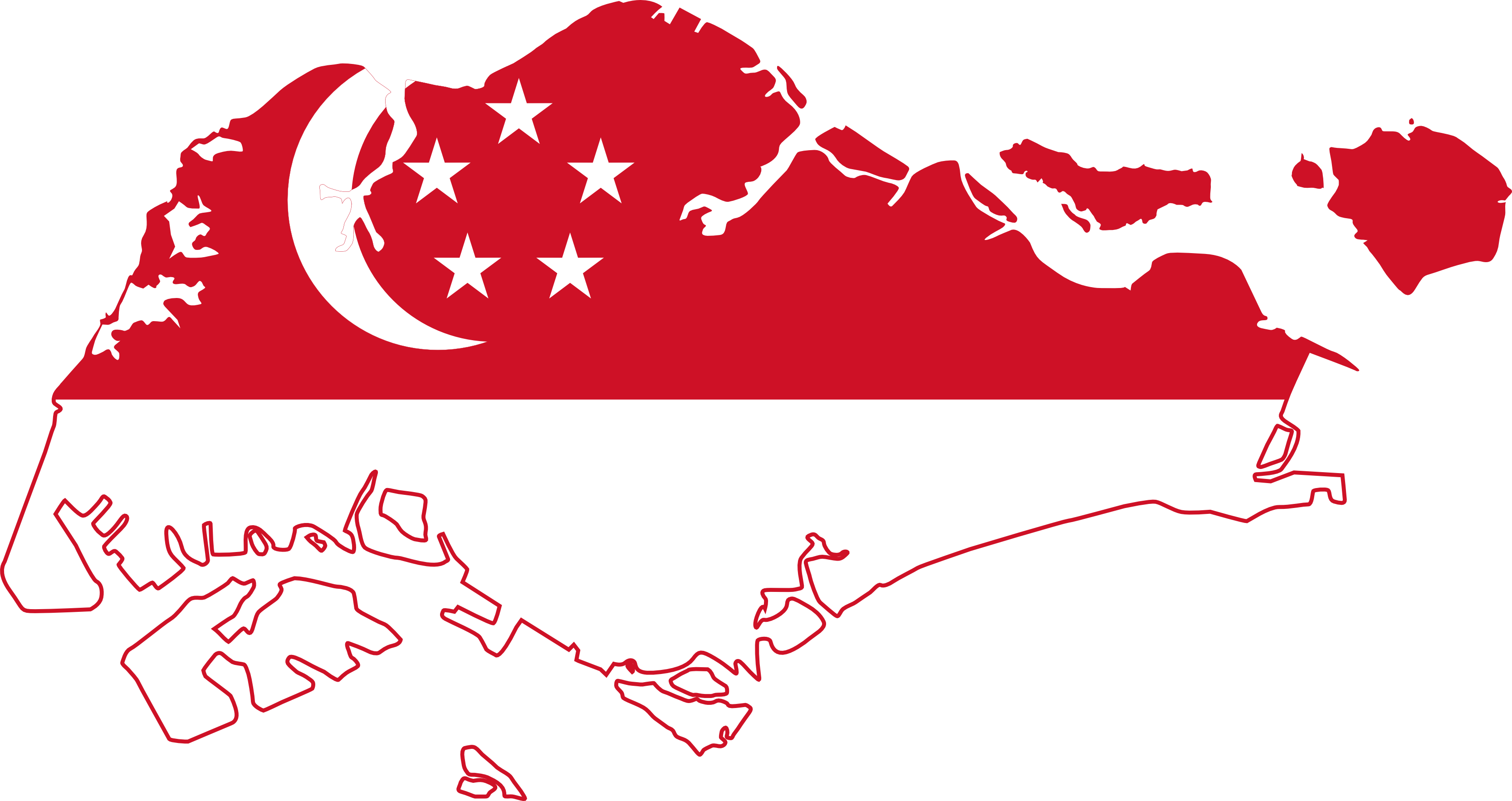 [Speaker Notes: You can fit 124 Singapores inside Jordan!]
Jordan & Singapore
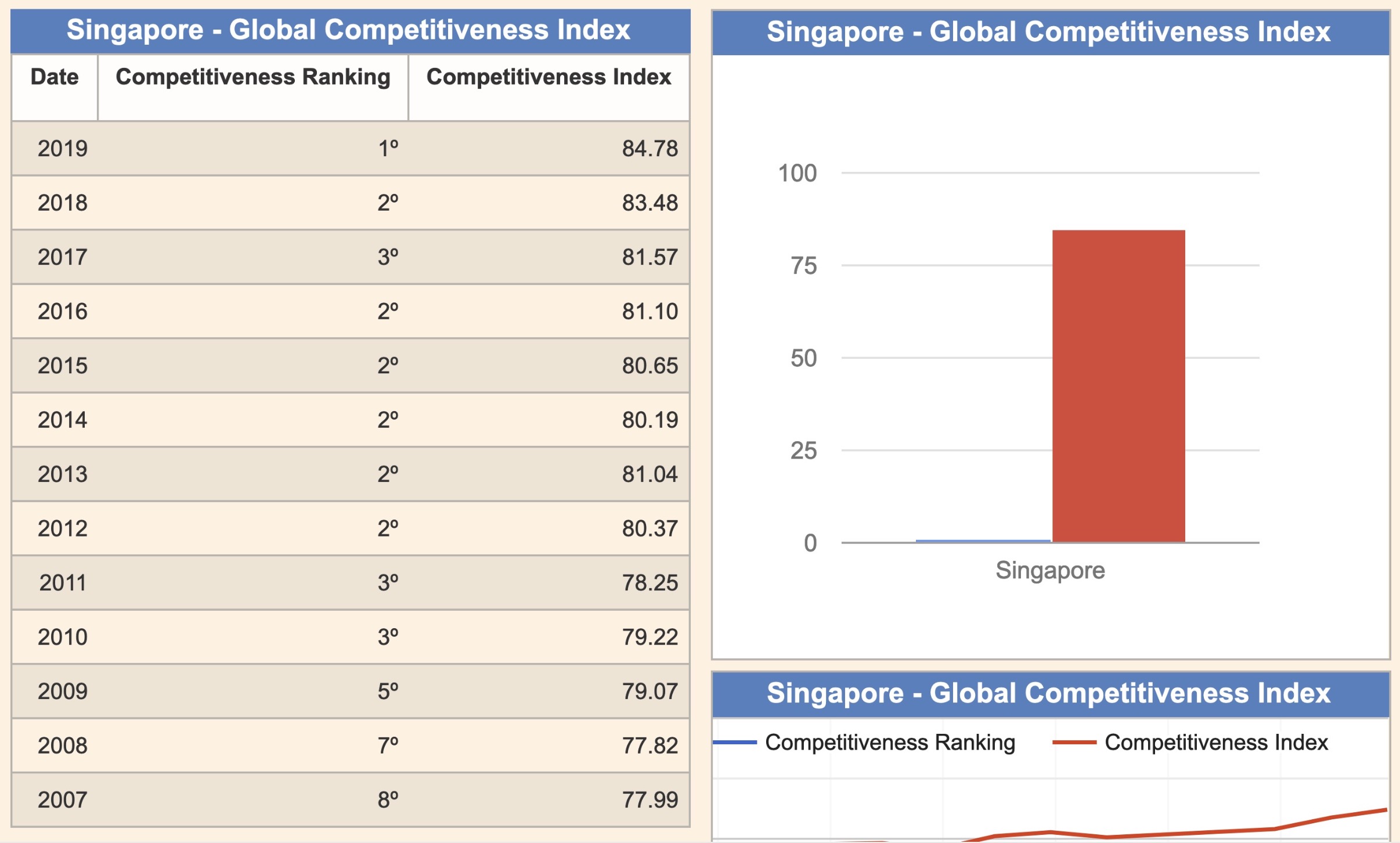 SG #1 in Competitiveness
Jordan & Singapore
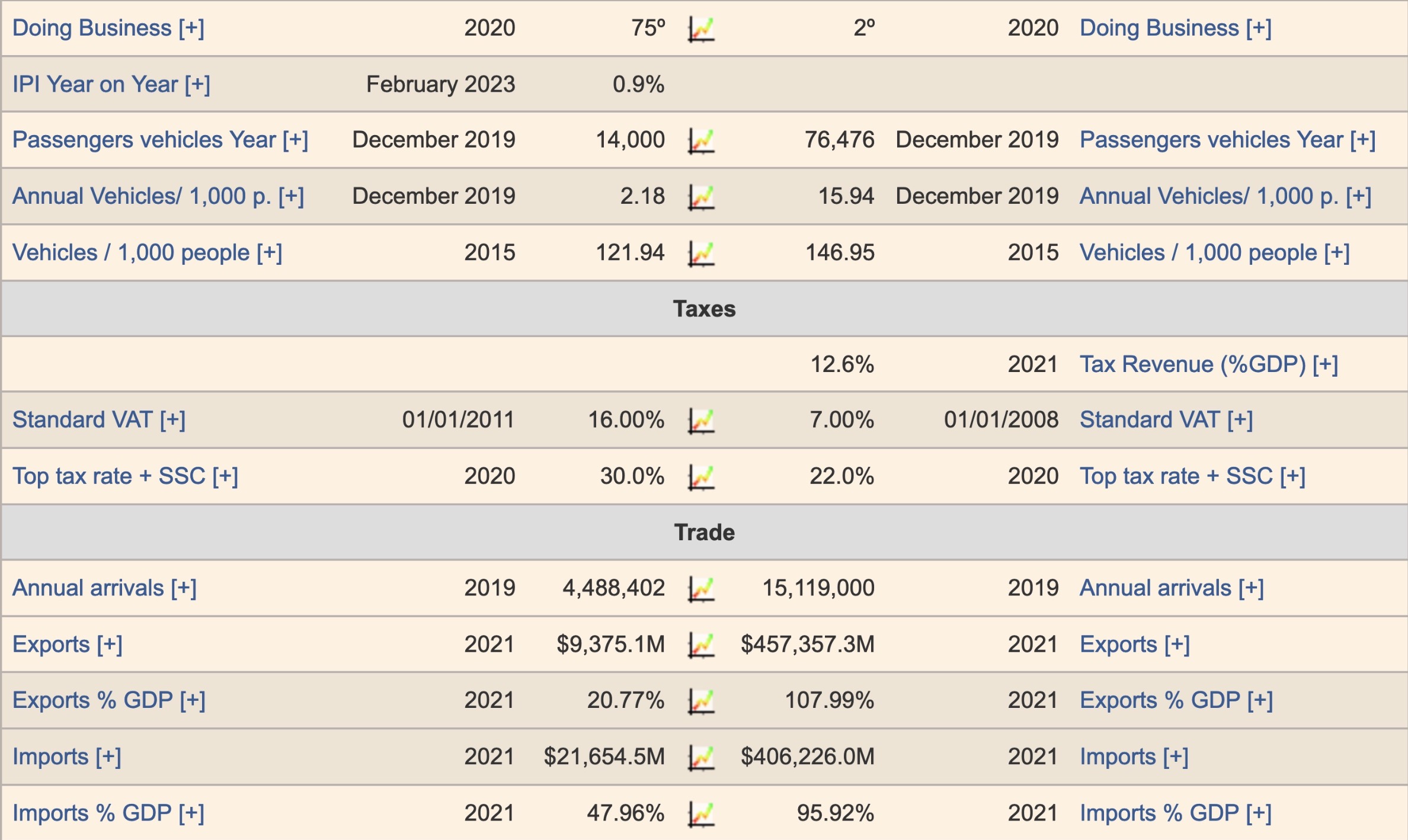 Doing Business:
JO #75
SG #2
Exports:
JO $9b
SG $457b
Imports:
JO $21b
SG $406b
Jordan & Singapore
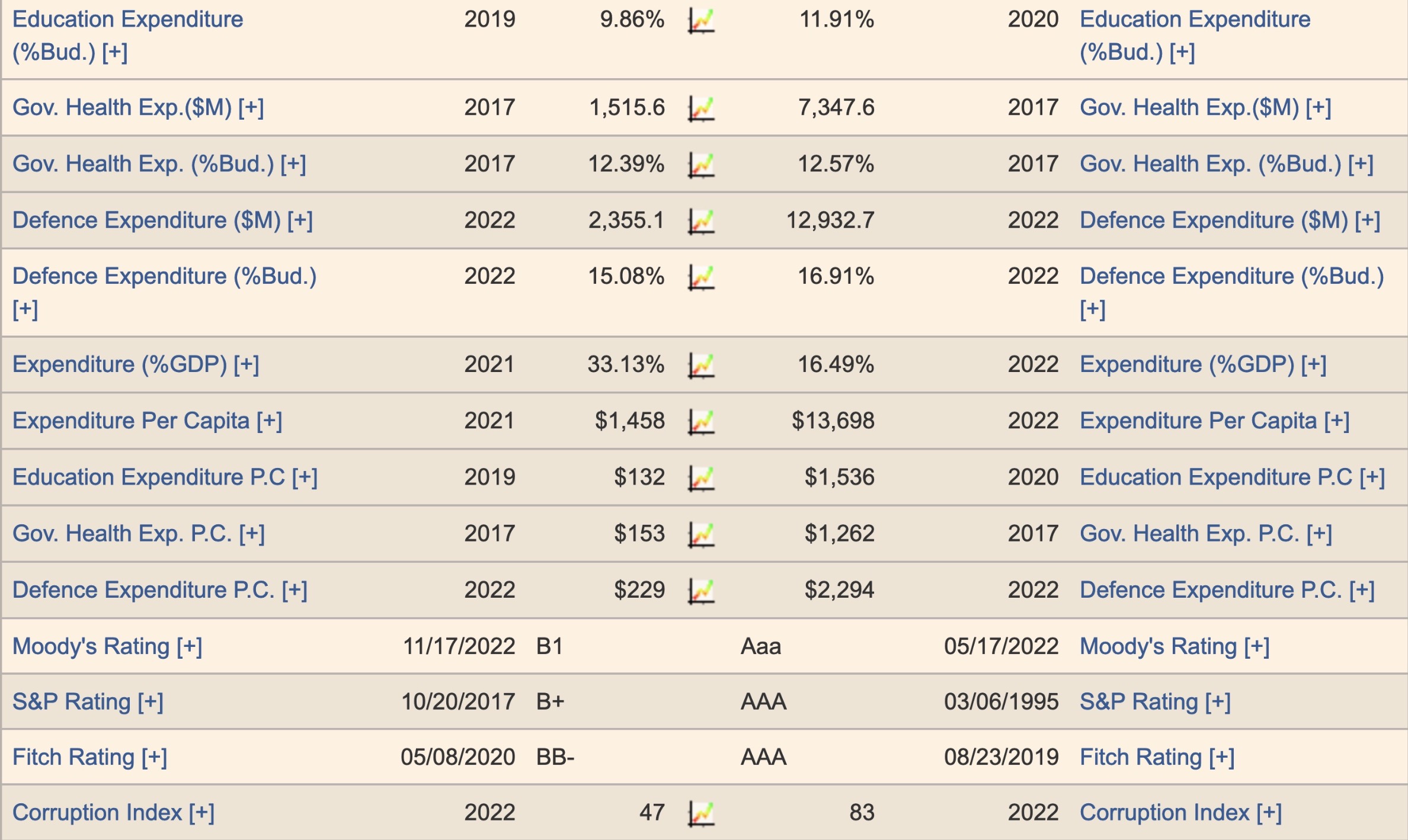 Defence
JO 33%
SG 16%
Per PAX:
JO $1k
SG $13k
S&P:
JO B+
SG AAA
[Speaker Notes: Jordan lies in a very volatile region in the shadow of Iran.

But SG has much more money to spend on defence.

JO is a credit risk.]
Jordan & Singapore
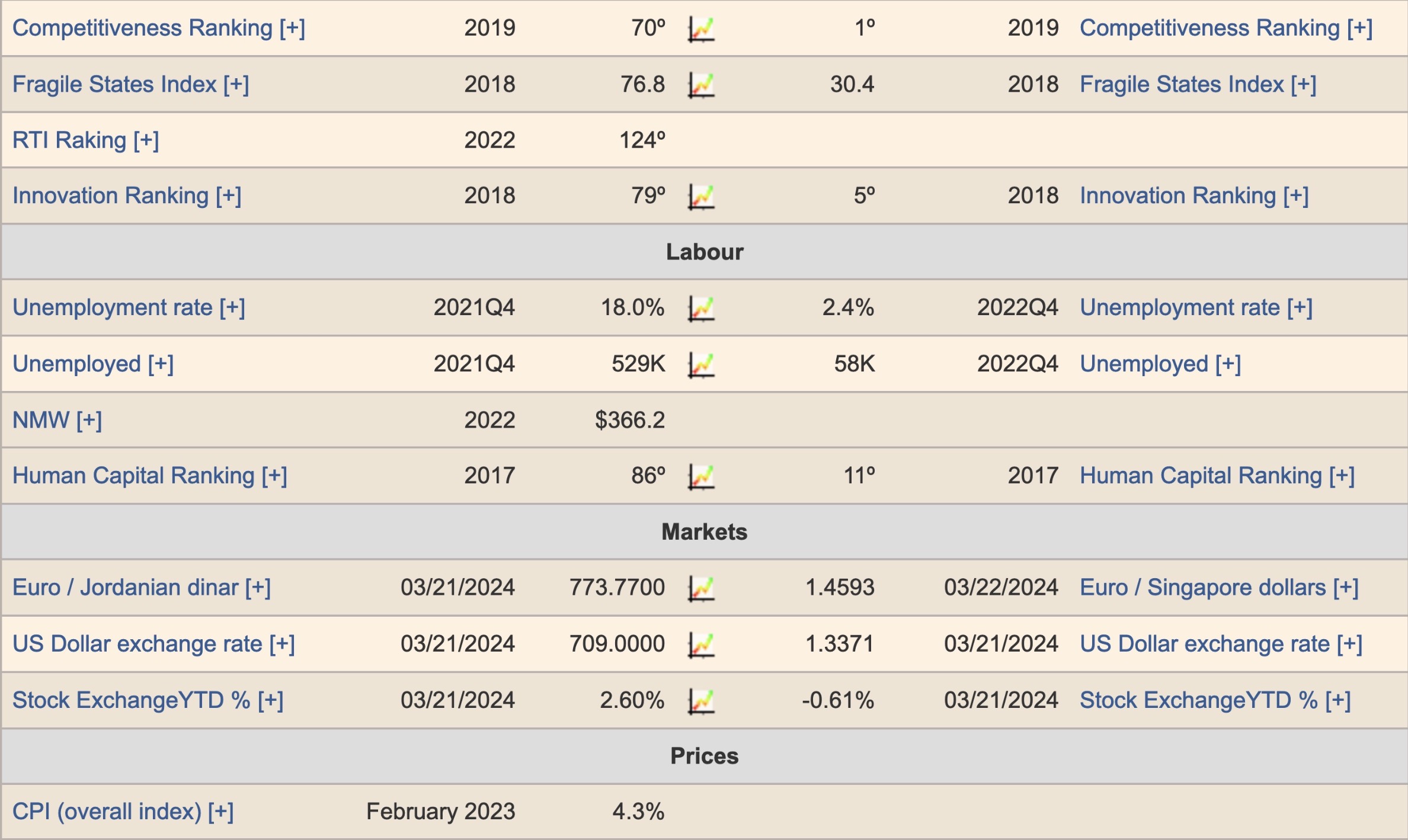 Unemployment:
JO 18%
SG 2%
Unemployed:
JO 529k
SG 58k
[Speaker Notes: People especially cannot find work after they find Jesus!]
Our Church Vision
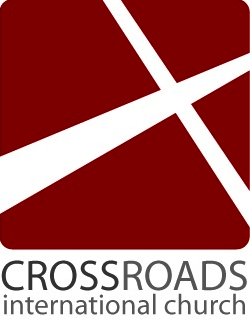 Love the Church
Love the Nations
Love God
[Speaker Notes: • LOVE GOD: God wants our church to trust him. Love is most important (1 Cor 13:13).
• LOVE THE CHURCH: We also need to be involved in his work: teaching, accountability groups, finances, etc. 
• LOVE THE NATIONS: The heart of the Great Commission to disciple all countries is based on love for God and his people.
——————————
Common-294
BE-05-Deut-82
OP-05-Deut-71
OS-05-Deut-155, 237
OS-29-Joel-128
OS-32-Jonah-71
NS-02-Mark1-8-slide 111
NS-03-Luke1-12—slide 401
NS-06-Romans9-16-slide 172]
Paul's Main Idea
Expand your borders by…
Knowing His call,
Supporting it, and
Praying against enemies
[Speaker Notes: Let God move you into new areas of growth by…
• Understanding his individual plan for you
• Committing yourself to that plan in time and money
• Battling on your knees against opposition]
Romans 15:14-33
Three ways to expand your borders…
I.  Know God's calling for you (14-22)
II. Support God's new directions (23-29)
III. Pray against opposition (30-33)
[Speaker Notes: In which of these three ways is God speaking to you?  What will you do about it today?]
Black
Get this presentation and script for free!
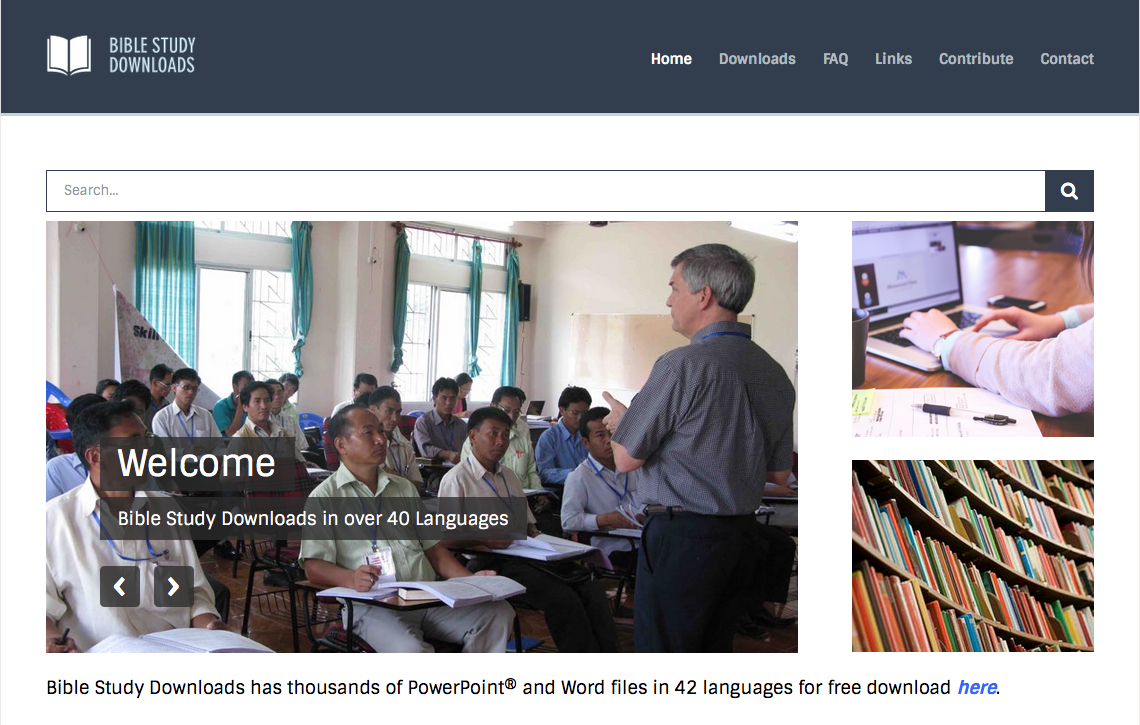 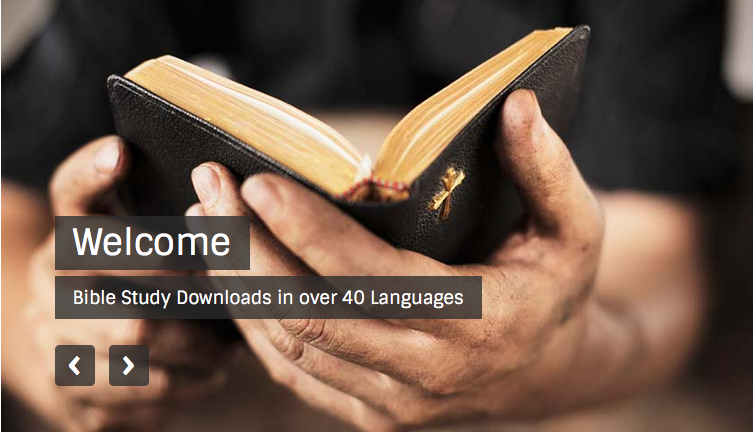 NT Preaching link at BibleStudyDownloads.org
[Speaker Notes: NT Preaching (np)]